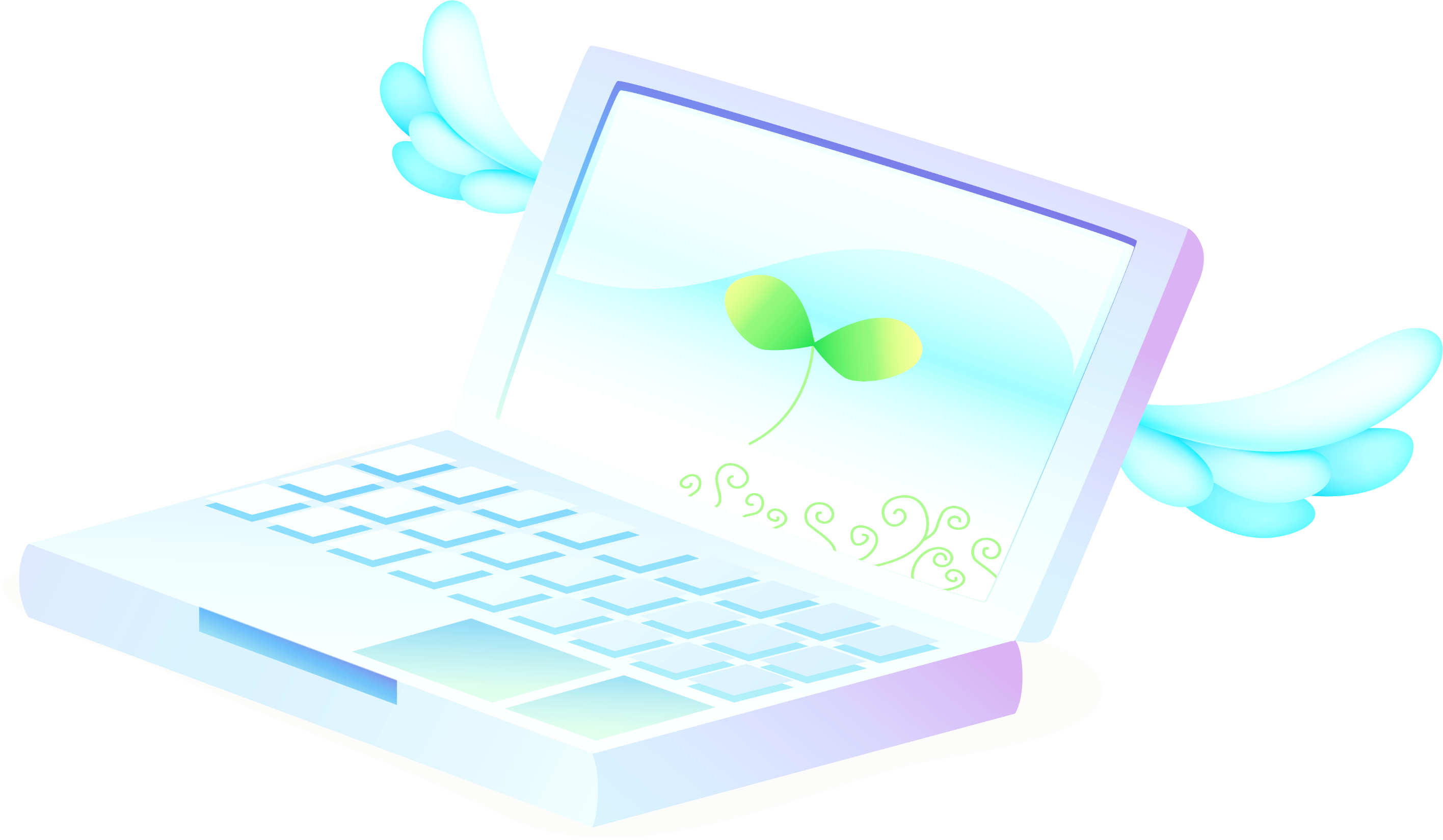 Дидактические игры на ООД 
с использованием ИКТ
В своей работе педагог может использовать следующие средства 
информационно-коммуникативных технологий
Компьютер
Принтер
Телевизор
Магнитофон
Фотоаппарат
Видеокамера
Электронные доски 
Видеомагнитофон, DVD плейер 
Мультимедийный проектор
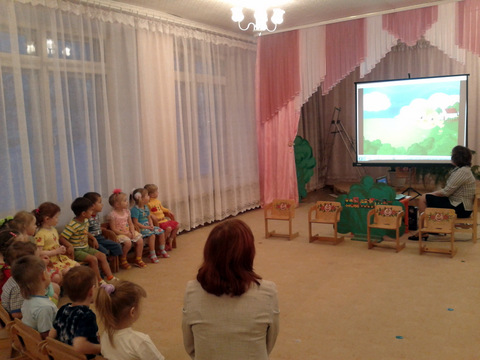 Области применения  ИКТ педагогами ДОУ
Ведение документации.
Календарные планы
Перспективные планы
Портфолио
Особое место при использовании ИКТ занимает работа с родителями:
Возможность продемонстрировать любые документы, фотоматериалы;
Оптимальное сочетание индивидуальной работы с групповой;
Использование ИКТ при проведении родительских собраний.
Области применения ИКТ педагогами ДОУ
2. Методическая работа, 
повышение квалификации педагога.
Области применения ИКТ педагогами ДОУ
3. Воспитательно-образовательный процесс.
3 вида занятий с использованием ИКТ.
Занятия с мультимедийной поддержкой.
Занятия с компьютерной поддержкой.
Диагостические занятия.
Занятия с мультимедийной поддержкой могут включать следующие интерактивные материалы.
Фотографии;
Видеоролики;
Видеофрагменты (фильмов, сказок, мультфильмов);
Презентации (электронные книги, электронные выставки);
Возможно создание коллекций цифровых фотографий и мультфильмов.
ПЕРИОДИЧНОСТЬ
Непосредственно образовательную деятельность с использованием компьютеров для детей 5-7 лет следует проводить не более одного раза в течение дня и не чаще трех раз в неделю в дни наиболее высокой работоспособности: во вторник, среду и четверг. После работы с компьютером с детьми проводят гимнастику для глаз.
Преимущества использования интерактивных материалов
Данные материалы: 
позволяют увеличить восприятие материала; 
обеспечивают наглядность; 
повышает непроизвольное внимание детей, помогает развить произвольное; 
побуждает детей к поисковой и познавательной деятельности; 
способствует эффективному усвоению материала, развитию памяти, воображения, творчества детей. 
Подбор иллюстративного материала к НОД
Создание дидактических игр
Проблемы в использовании ИКТ.
Материальная база ДОУ
Защита здоровья детей.
Недостаточная ИКТ – компетентность педагога.
1. Организационный моментТема: Дикие животные.Игра «Назови детеныша»
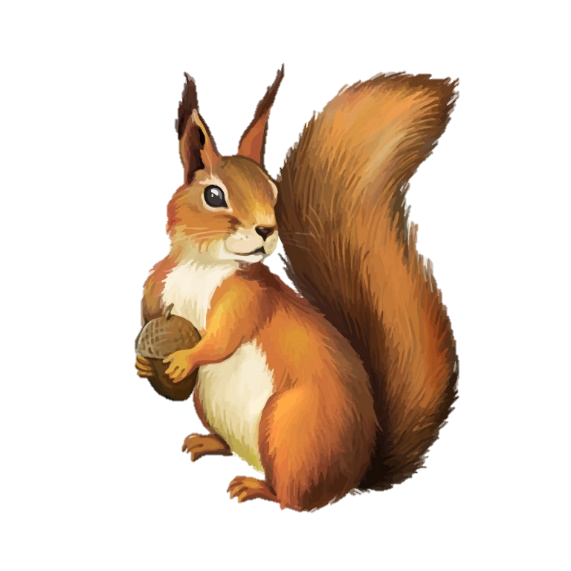 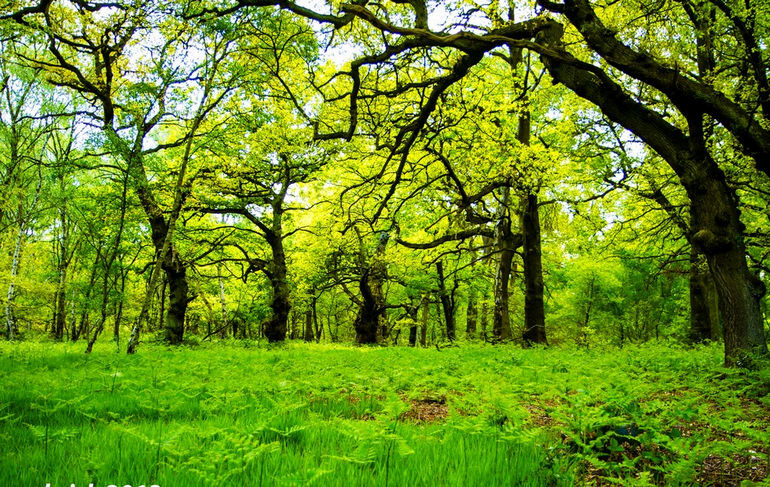 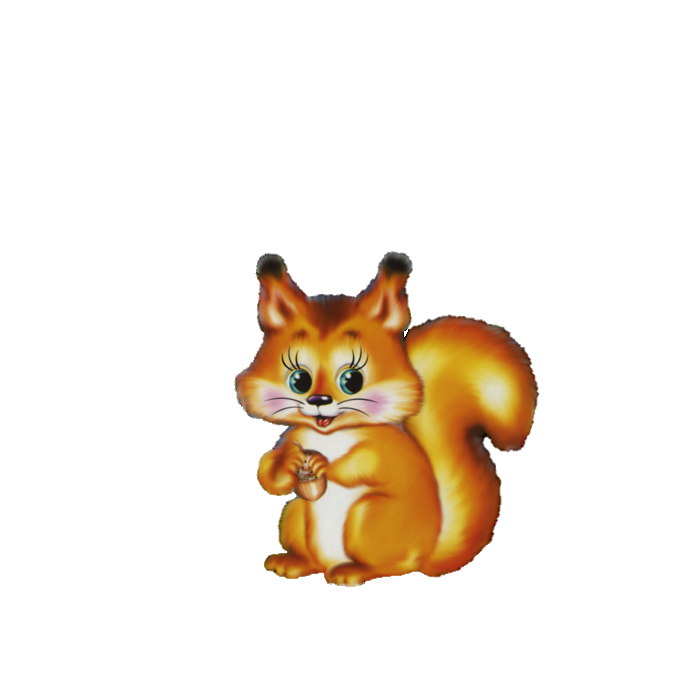 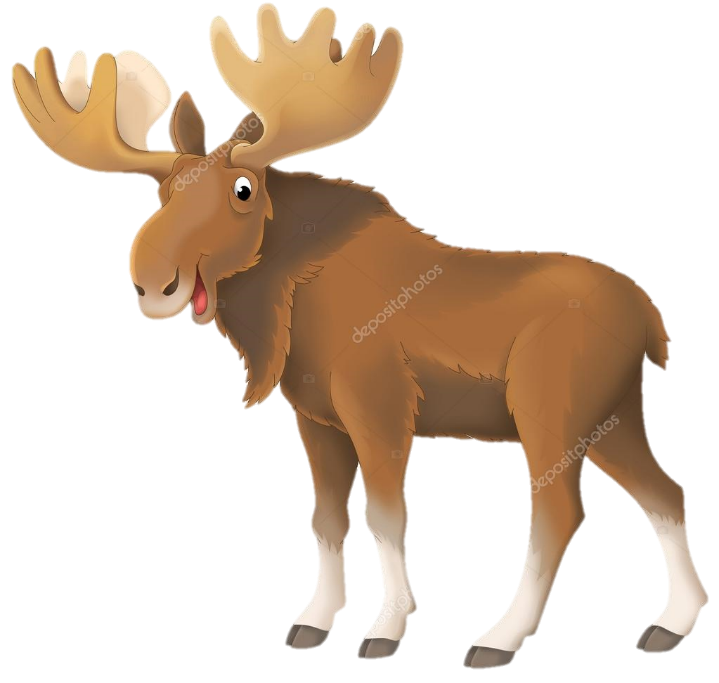 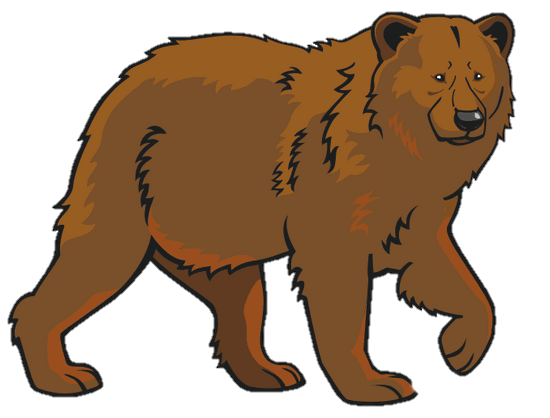 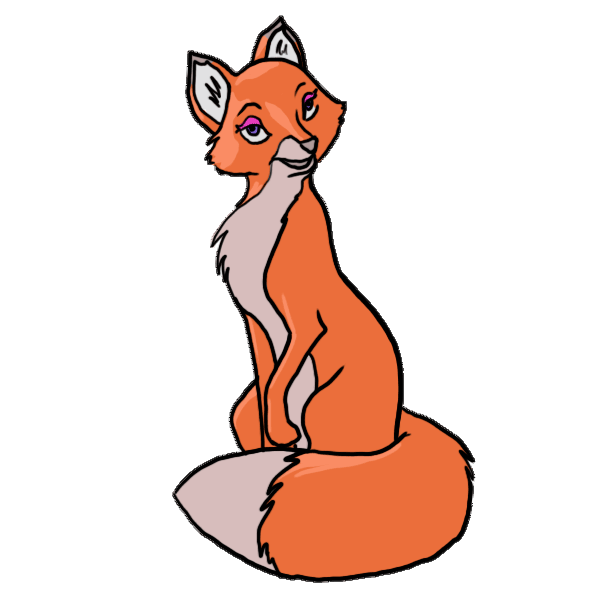 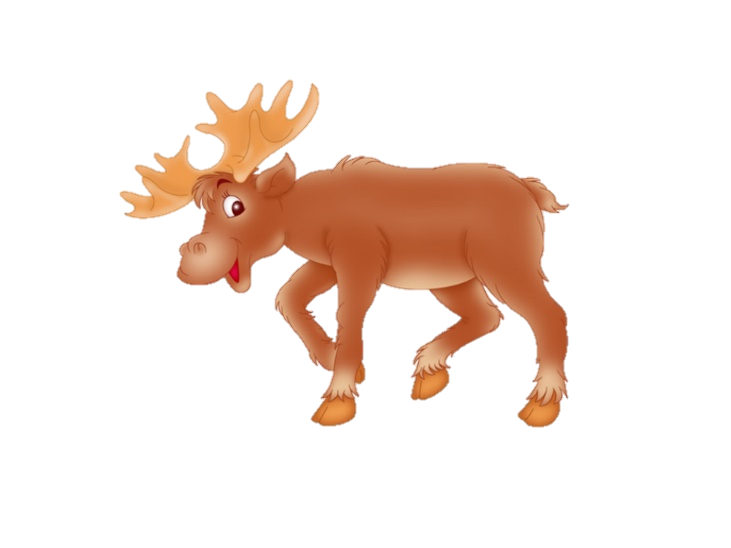 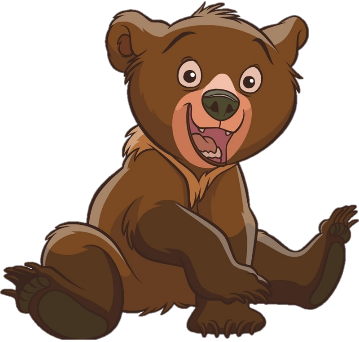 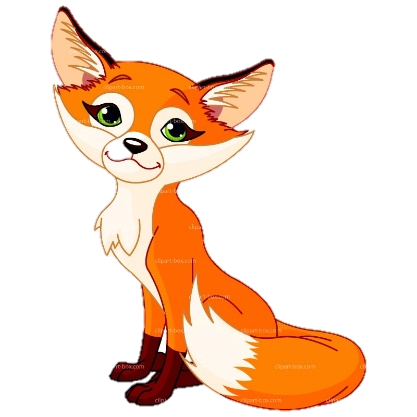 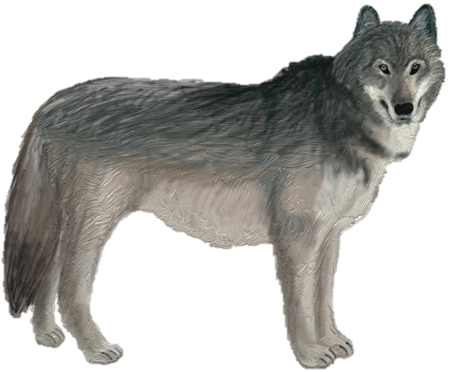 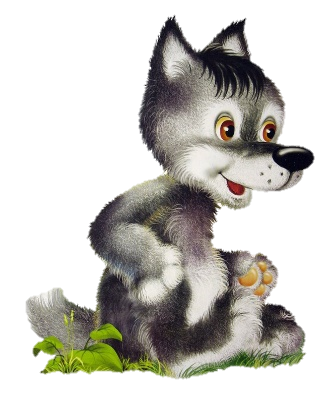 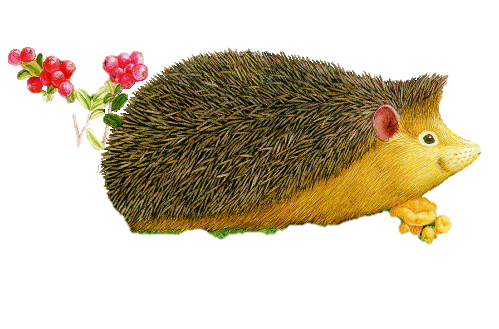 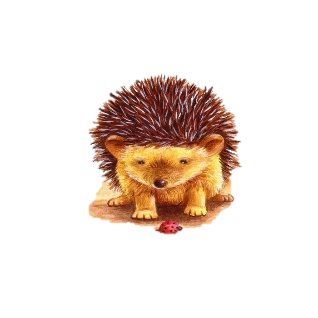 2. Игры при изучении и закреплении новой лексической темы.
Тема: Зимующие птицы. Употребление предлогов НА и ПОД в старшей группе
Игра «Где птица»
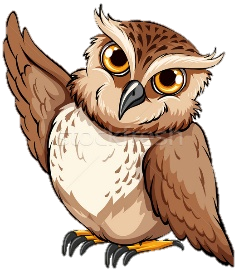 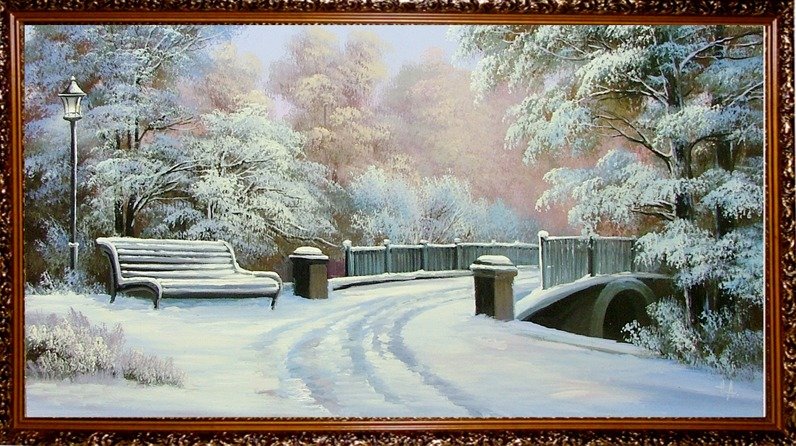 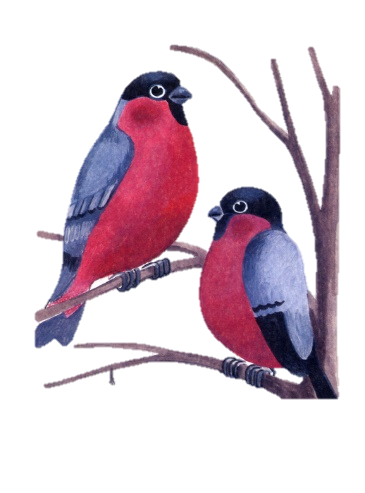 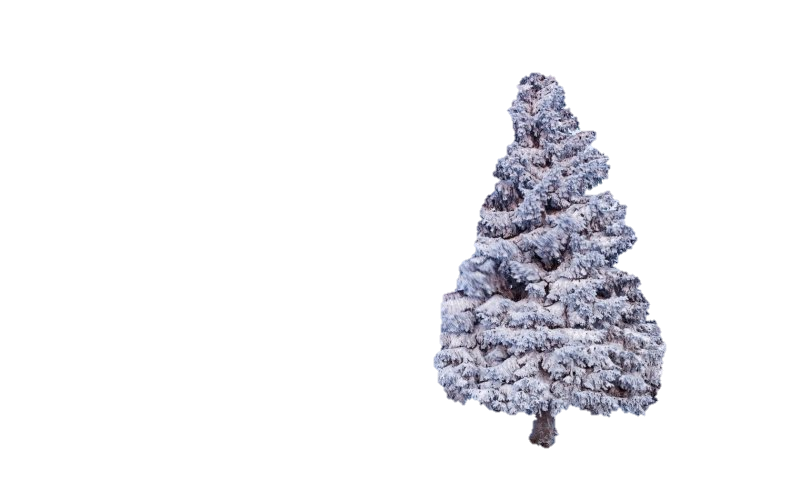 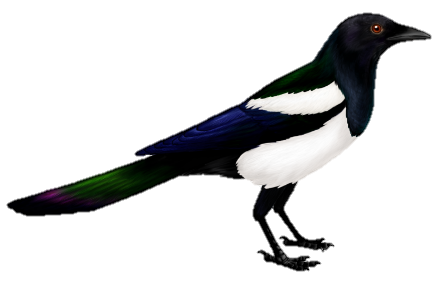 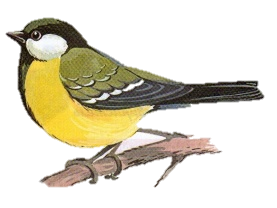 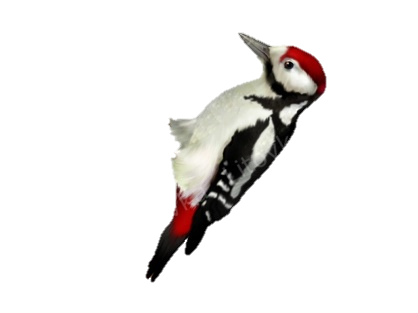 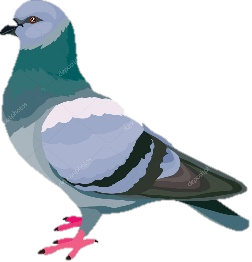 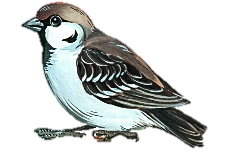 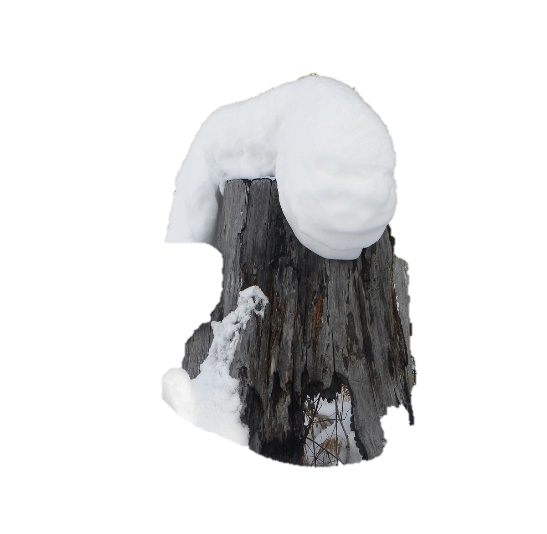 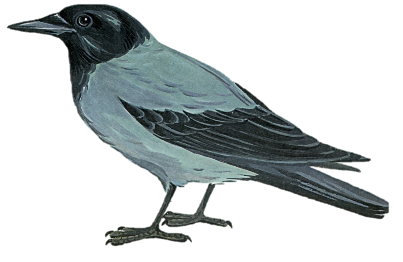 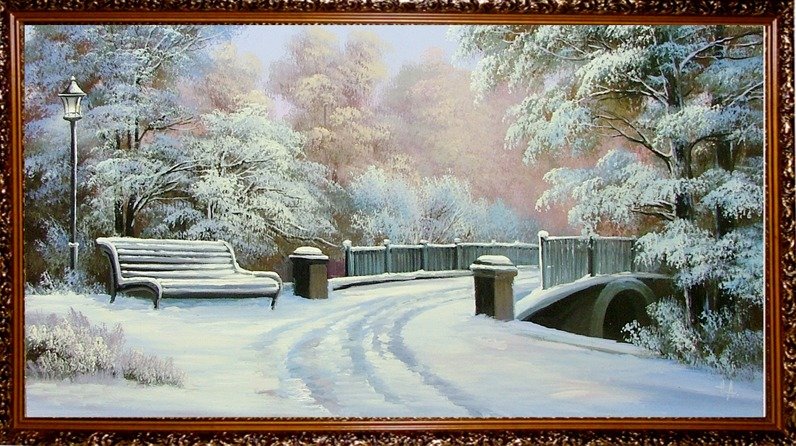 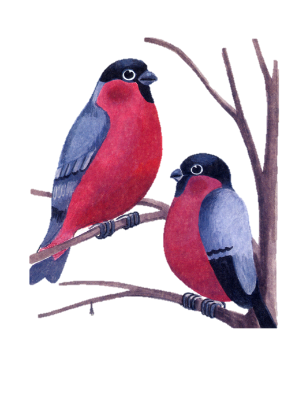 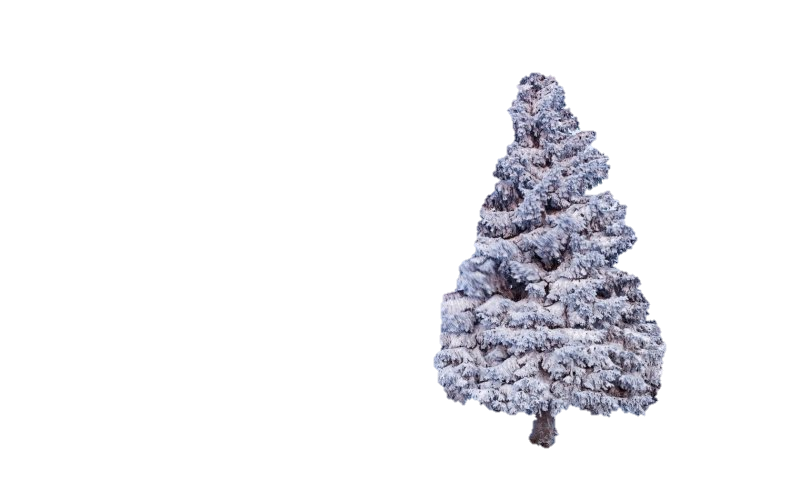 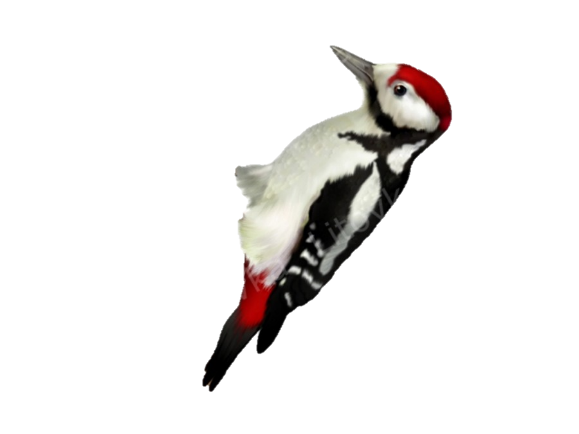 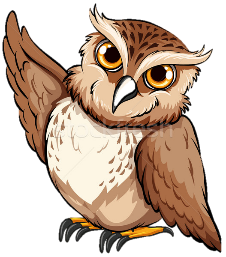 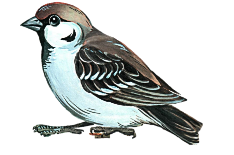 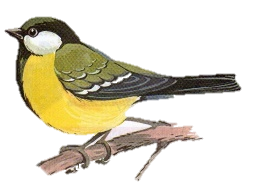 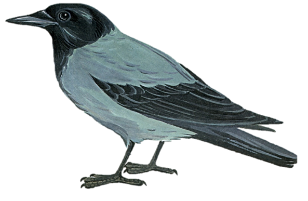 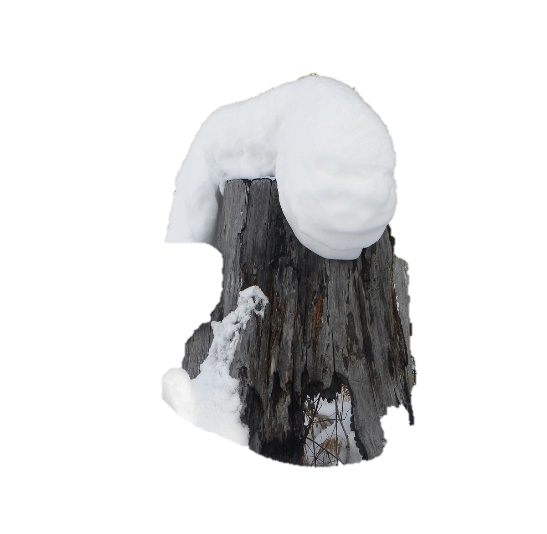 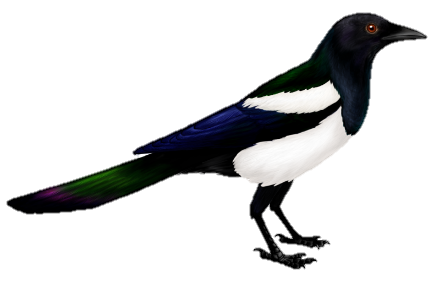 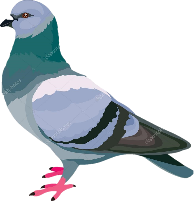 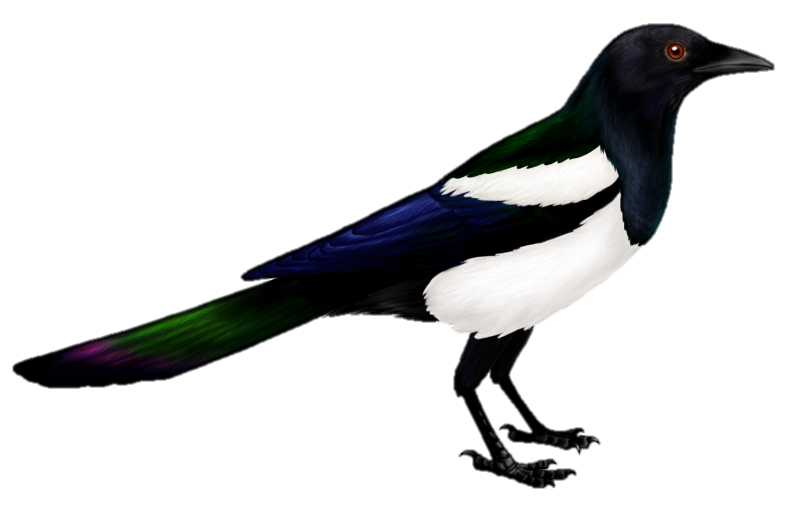 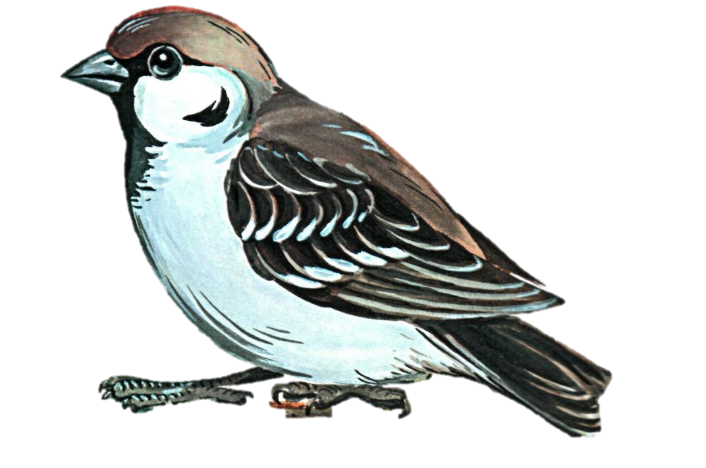 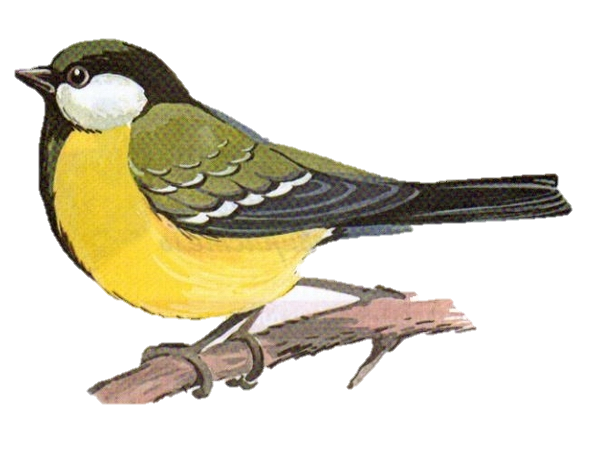 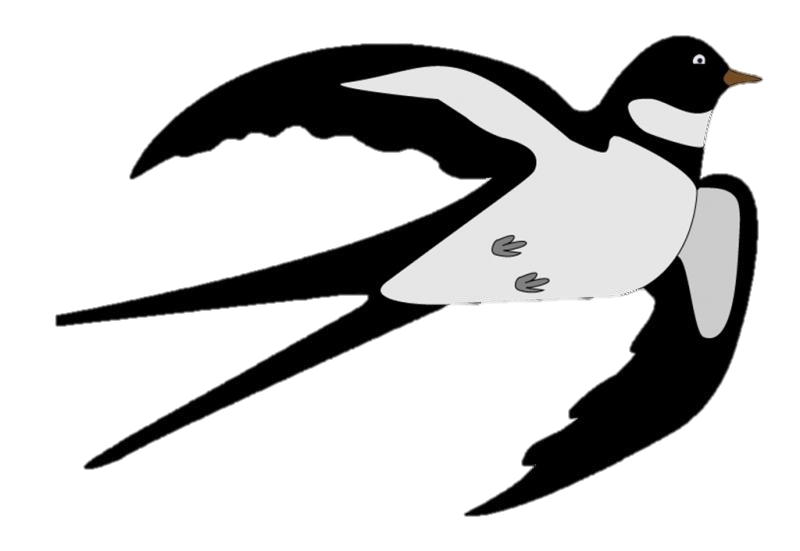 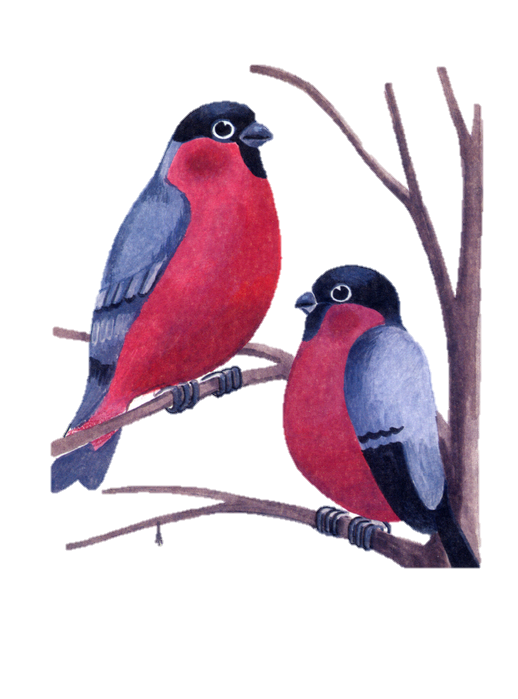 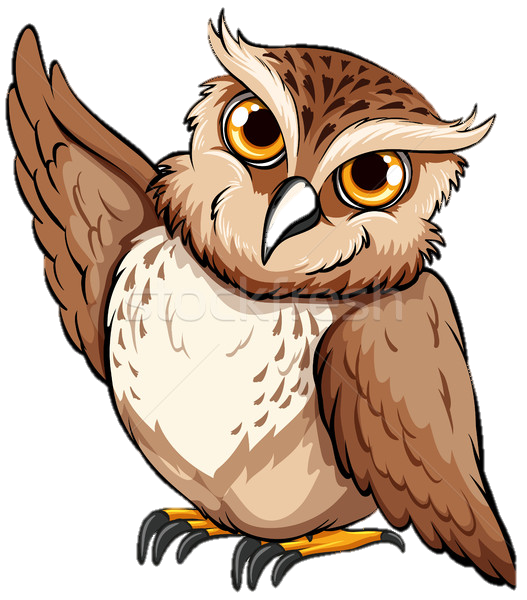 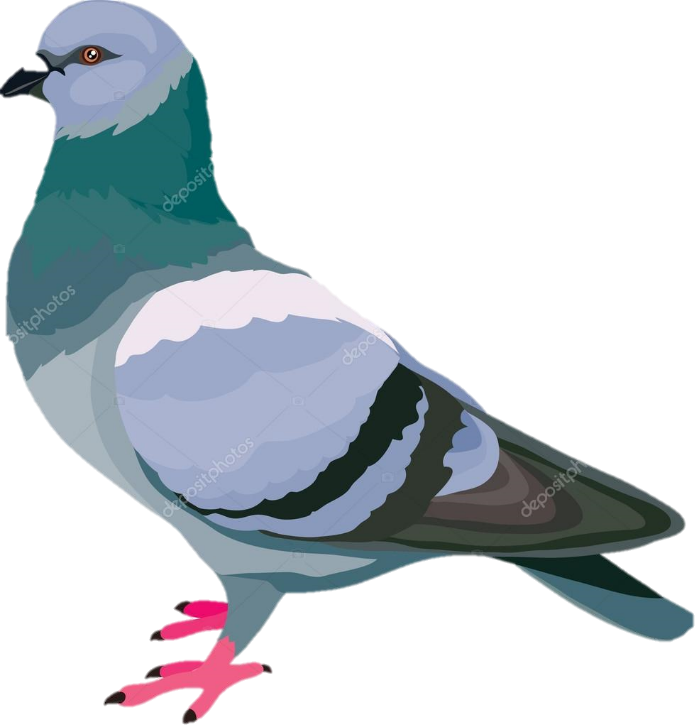 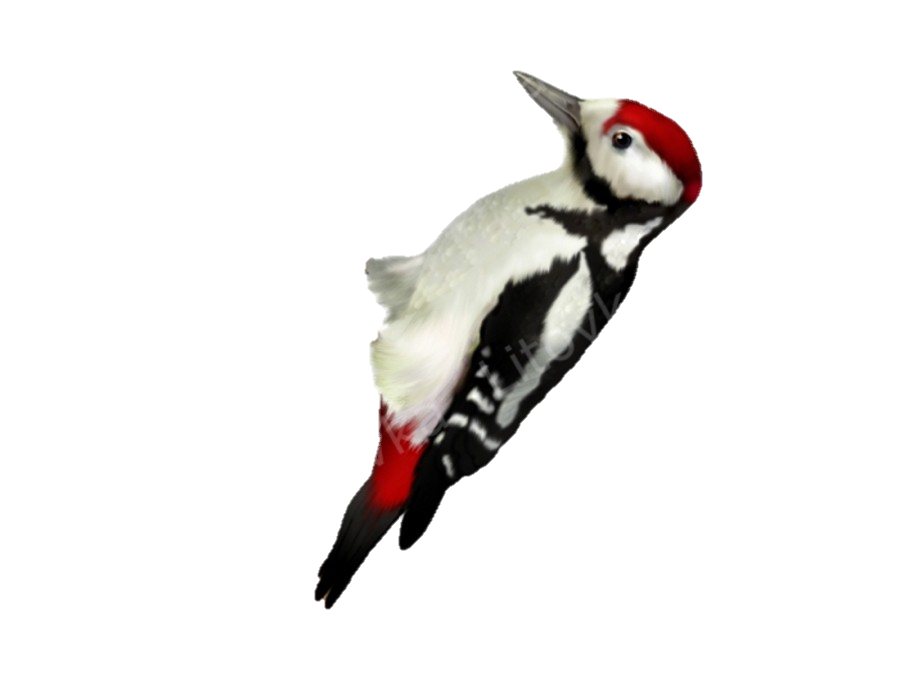 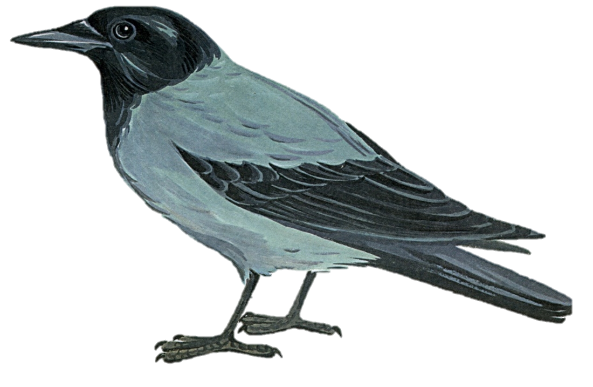 Использование ИКТ при динамической  паузе
Физкультминутка. *Мишка шёл, шёл, шёл –   *только шишку нашёл.
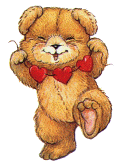 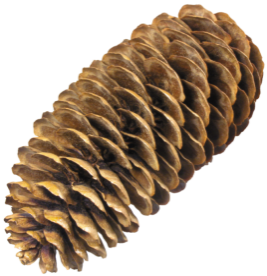 Дети дальше побежали и лягушку повстречали.
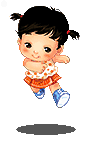 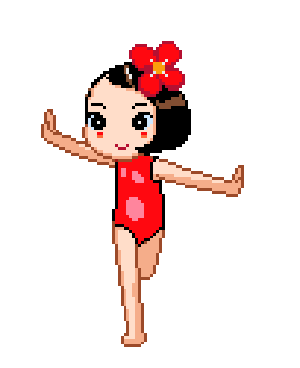 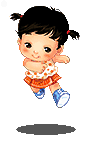 А лягушка-попрыгушка – глазки на макушке.  *Прячьтесь от лягушки – комары да мушки.
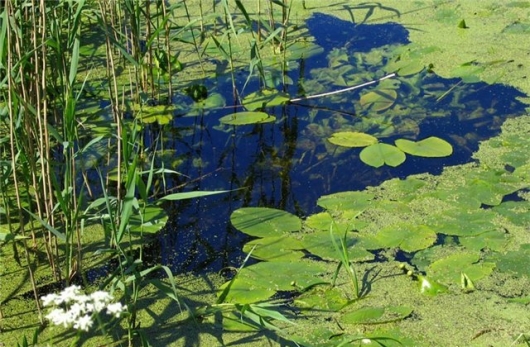 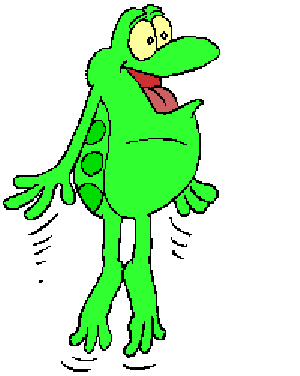 ИКТ на занятиях по звукопроизношению
Назови первый звук
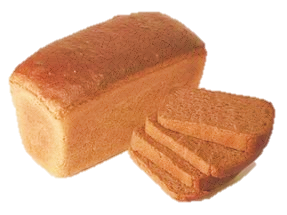 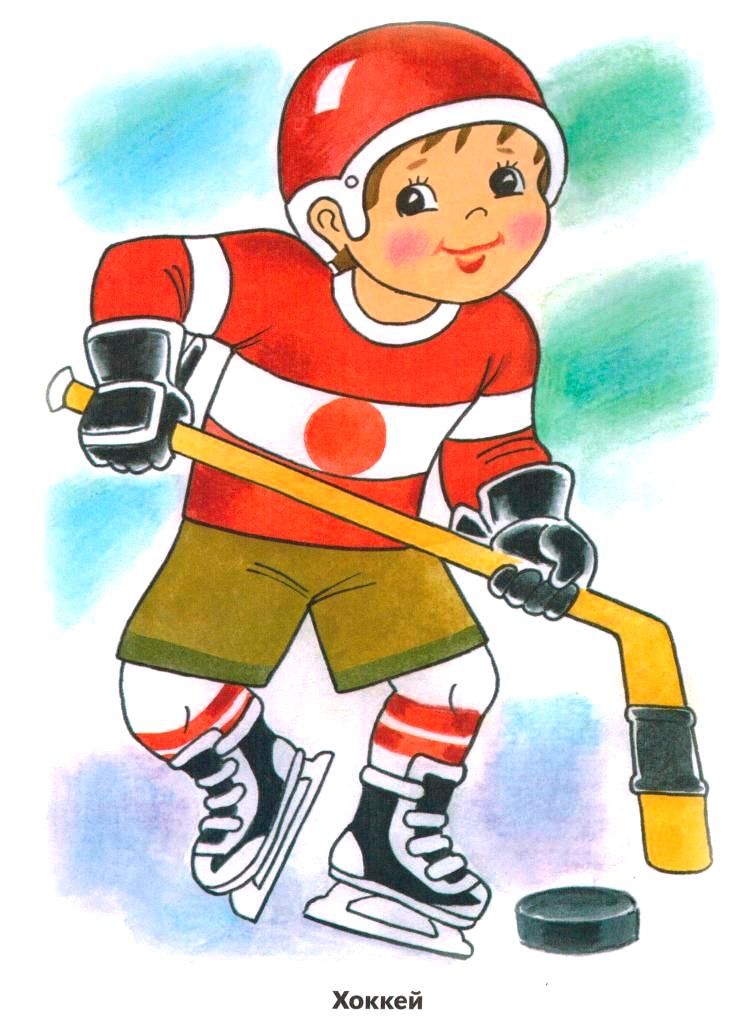 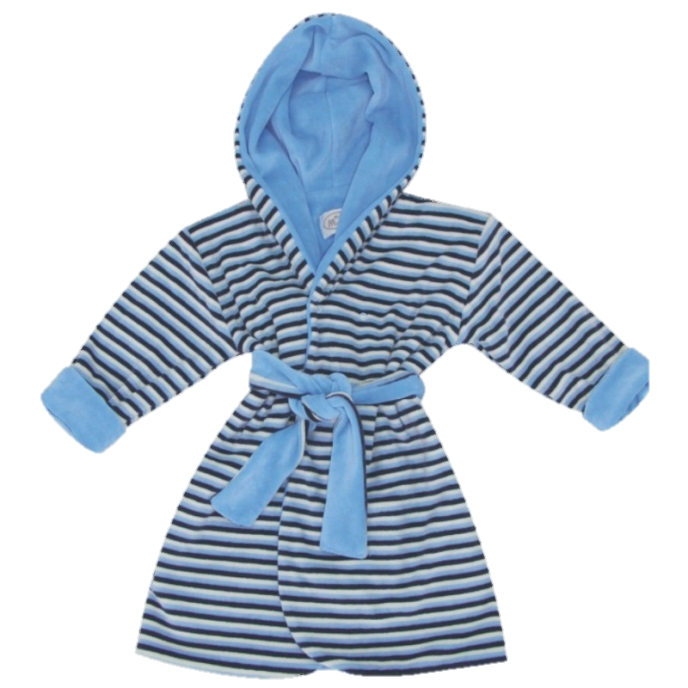 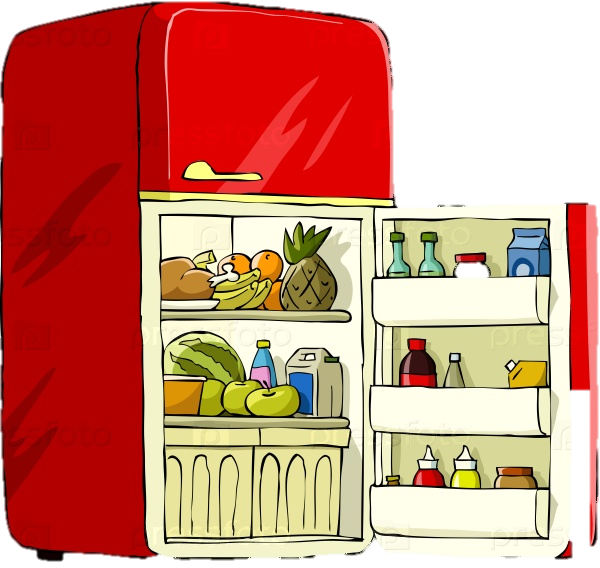 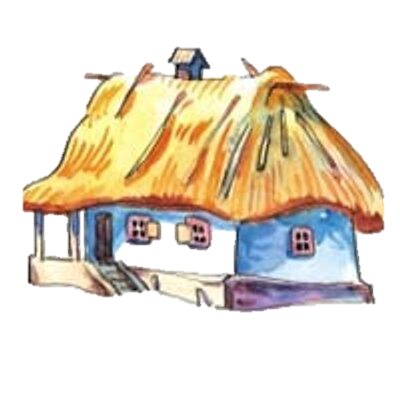 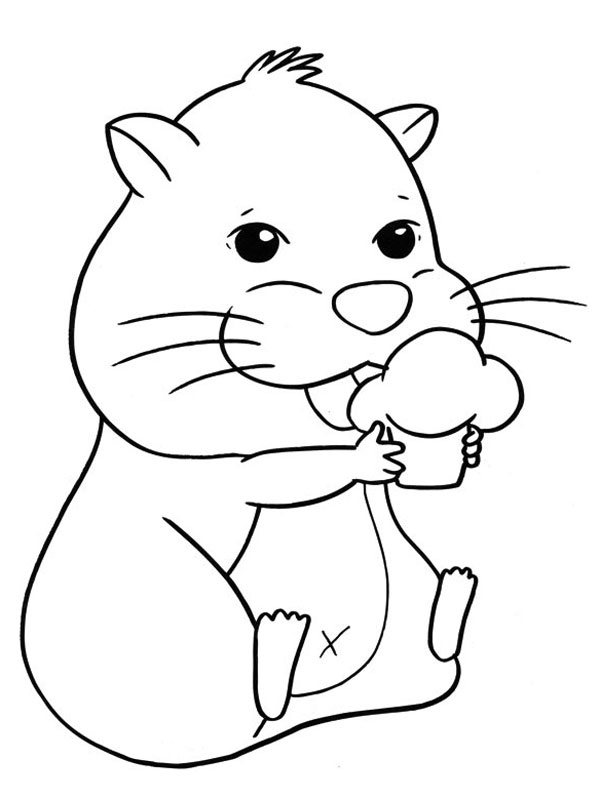 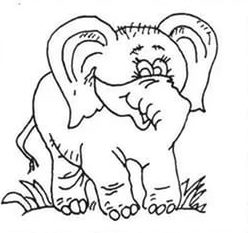 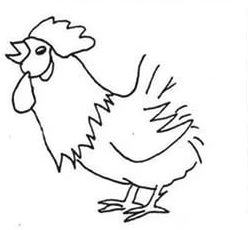 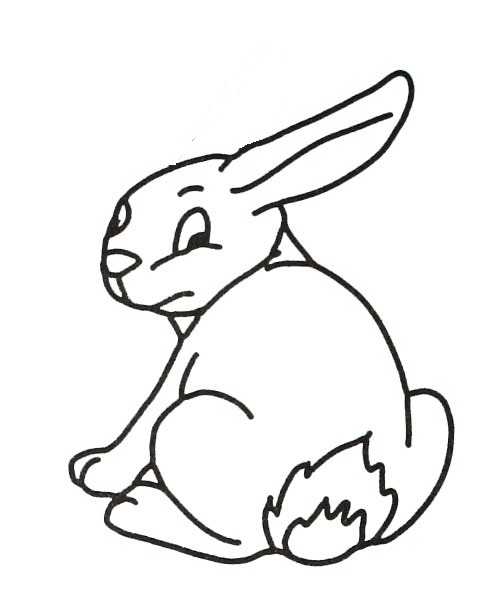 ИКТ в развитии связной речи
В сосновом лесу
Адаптированный рассказ
 по автоматизации звука С
Рассказ «В сосновом лесу»
Вот сосны. Много сосен – это сосновый лес. *В сосновом лесу сосны высокие, *кусты низкие. *Дед Саня с собакой идёт в сосновый лес.
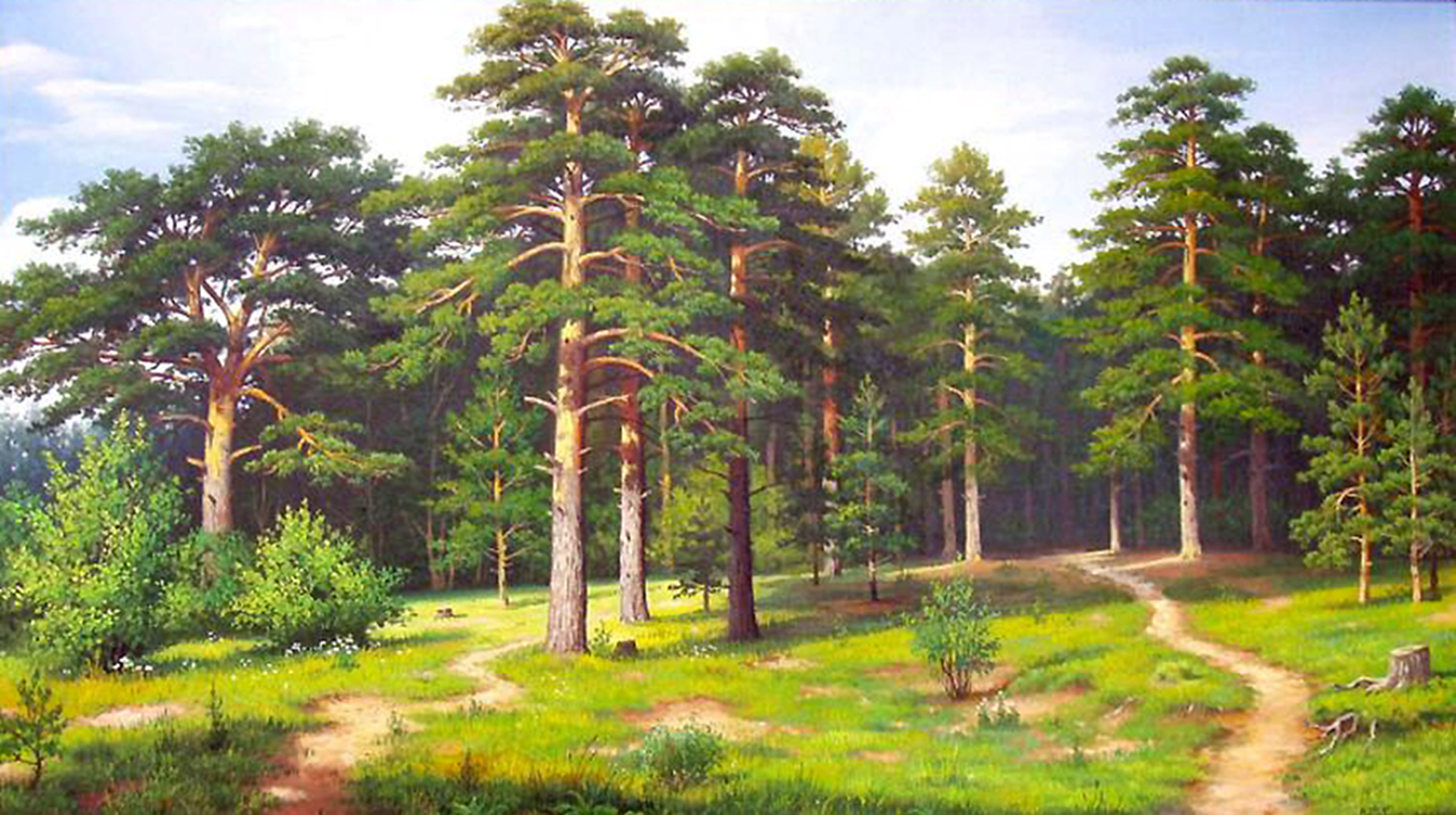 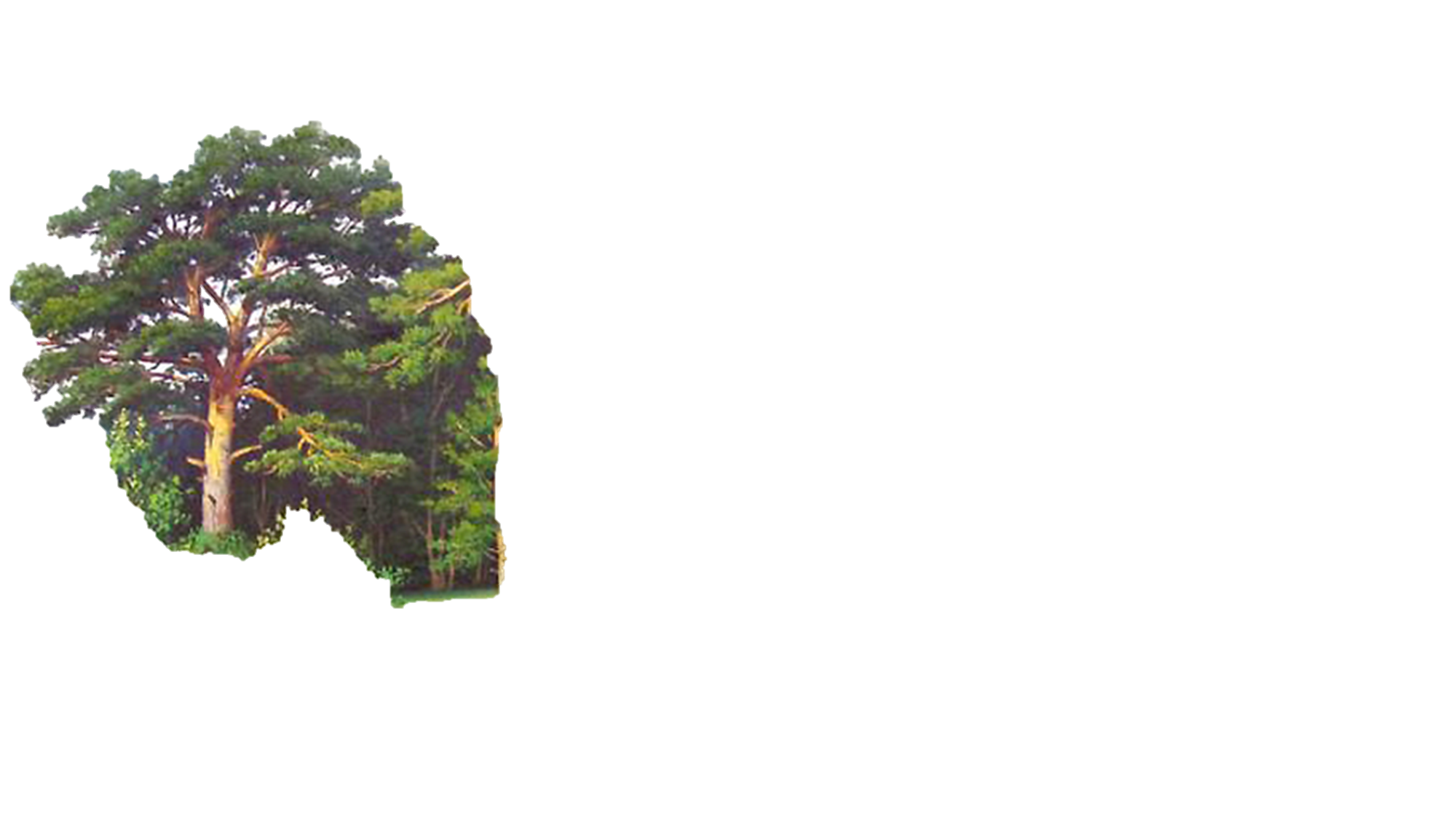 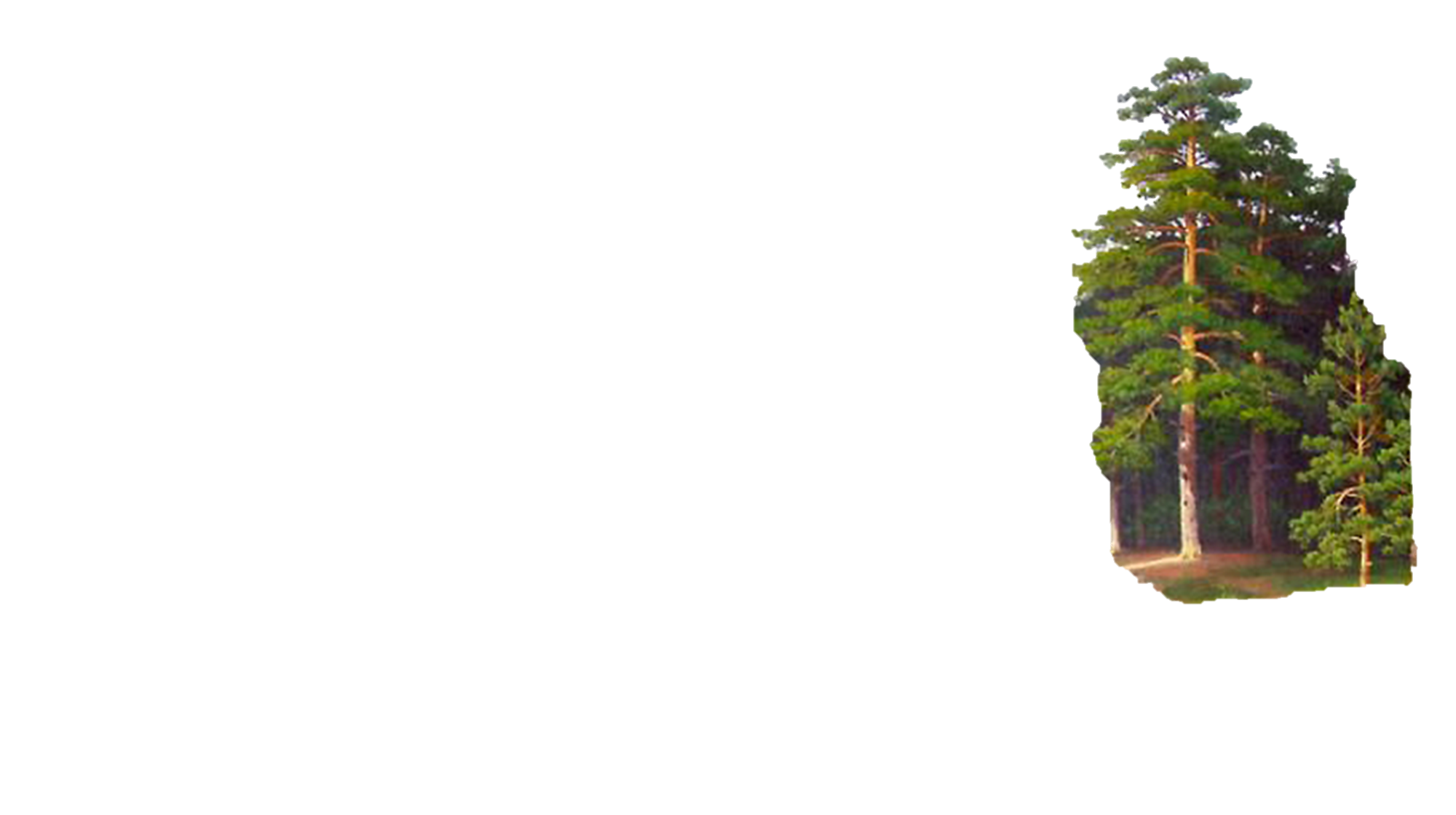 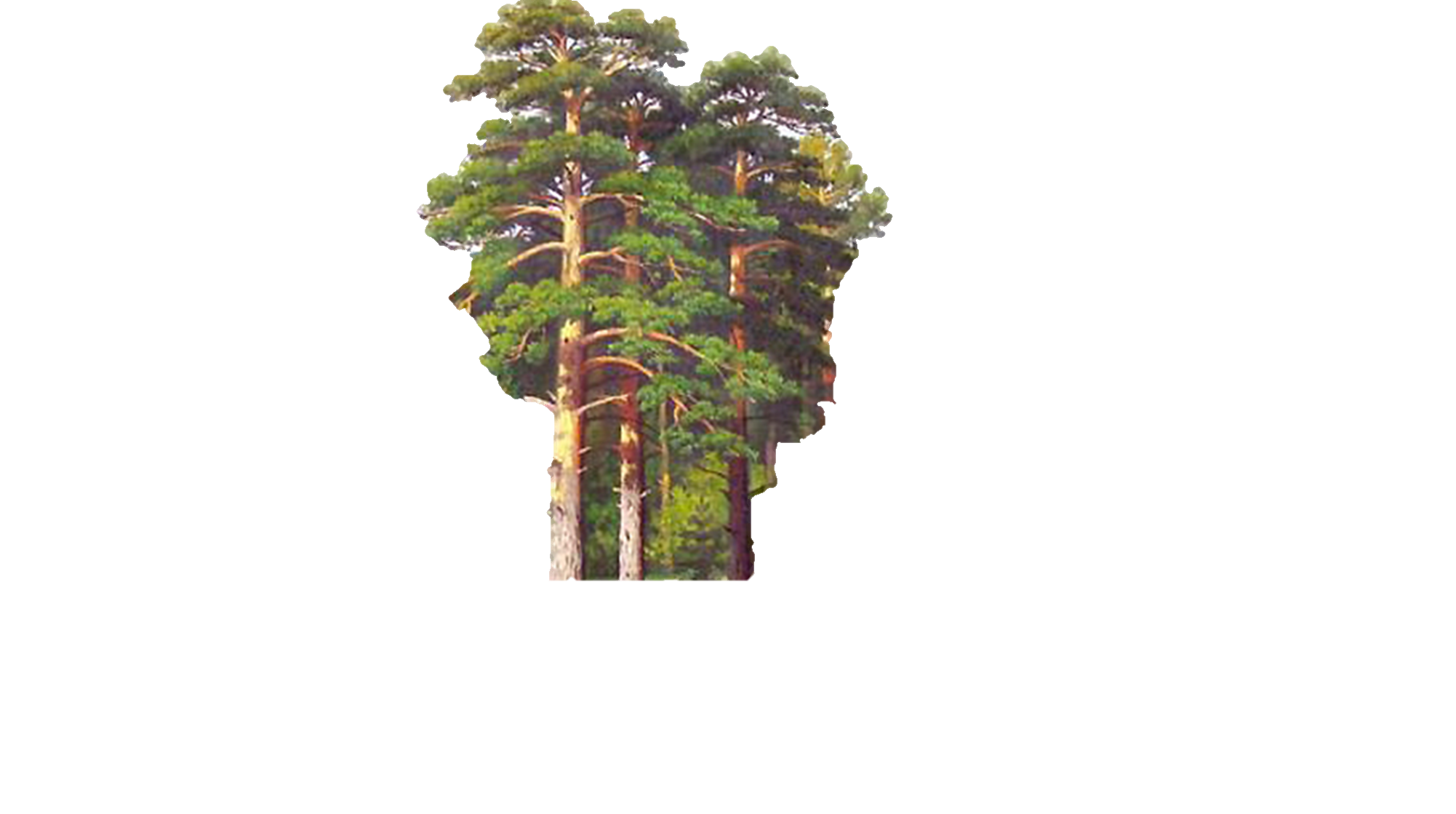 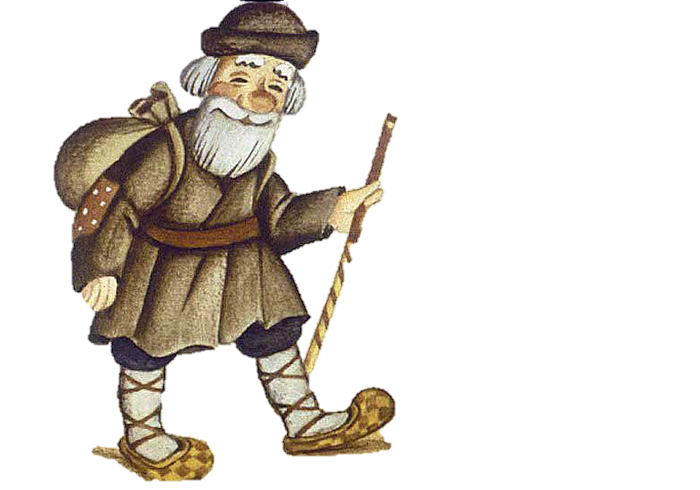 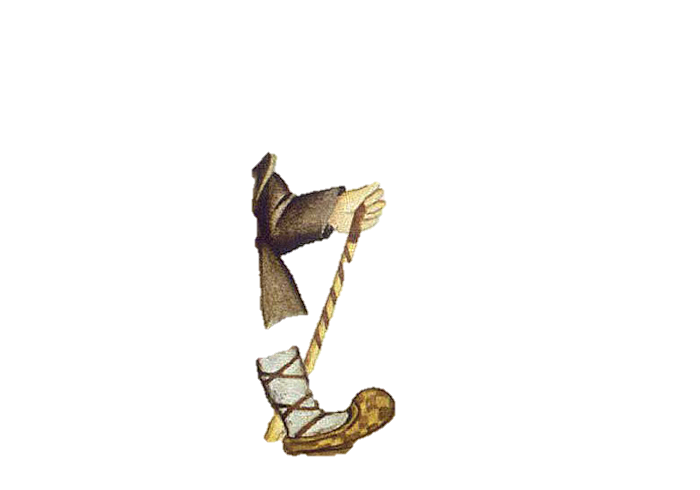 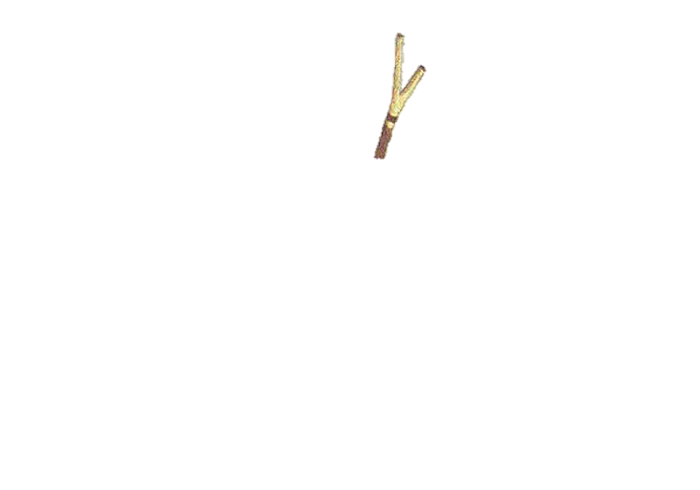 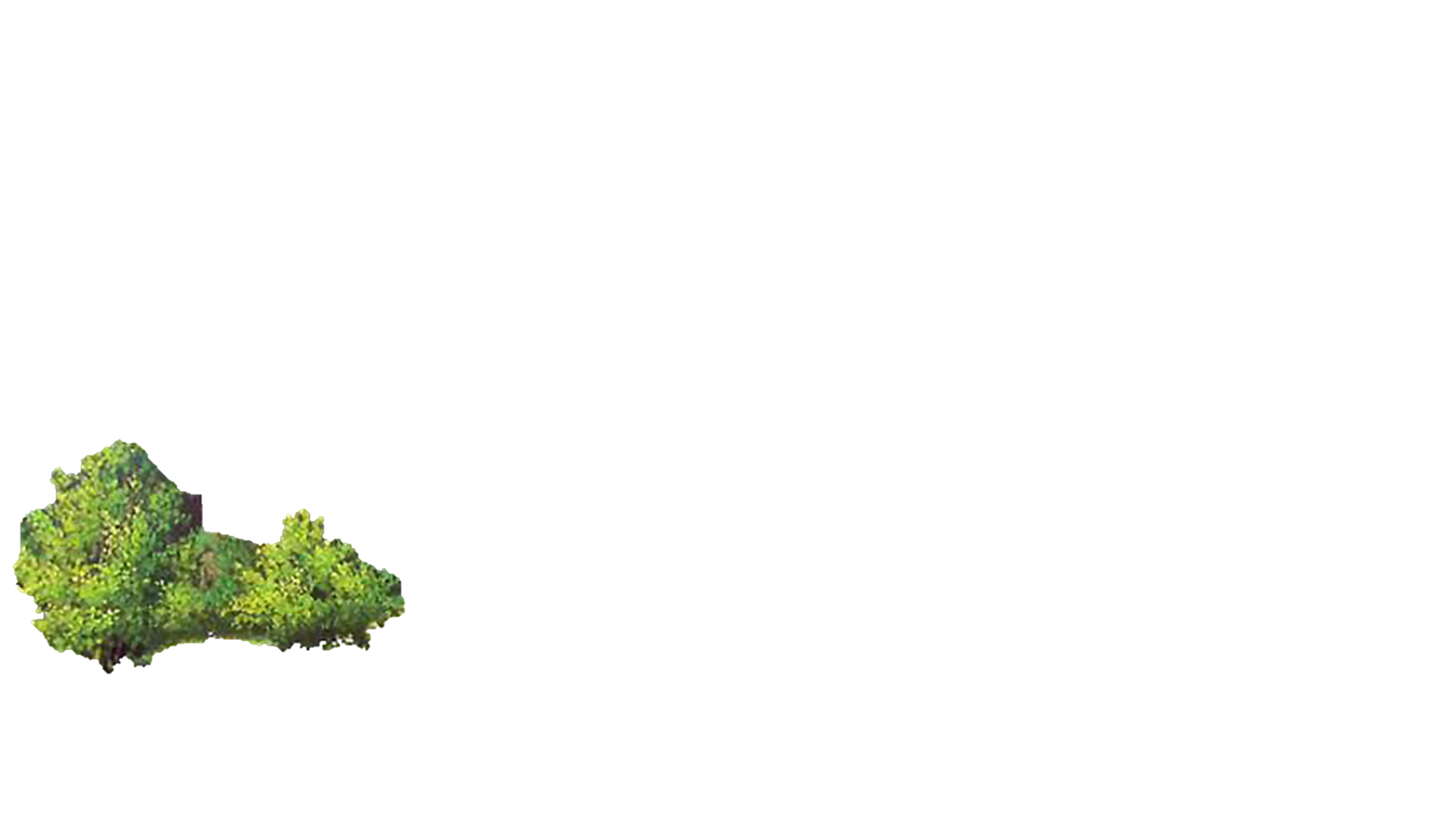 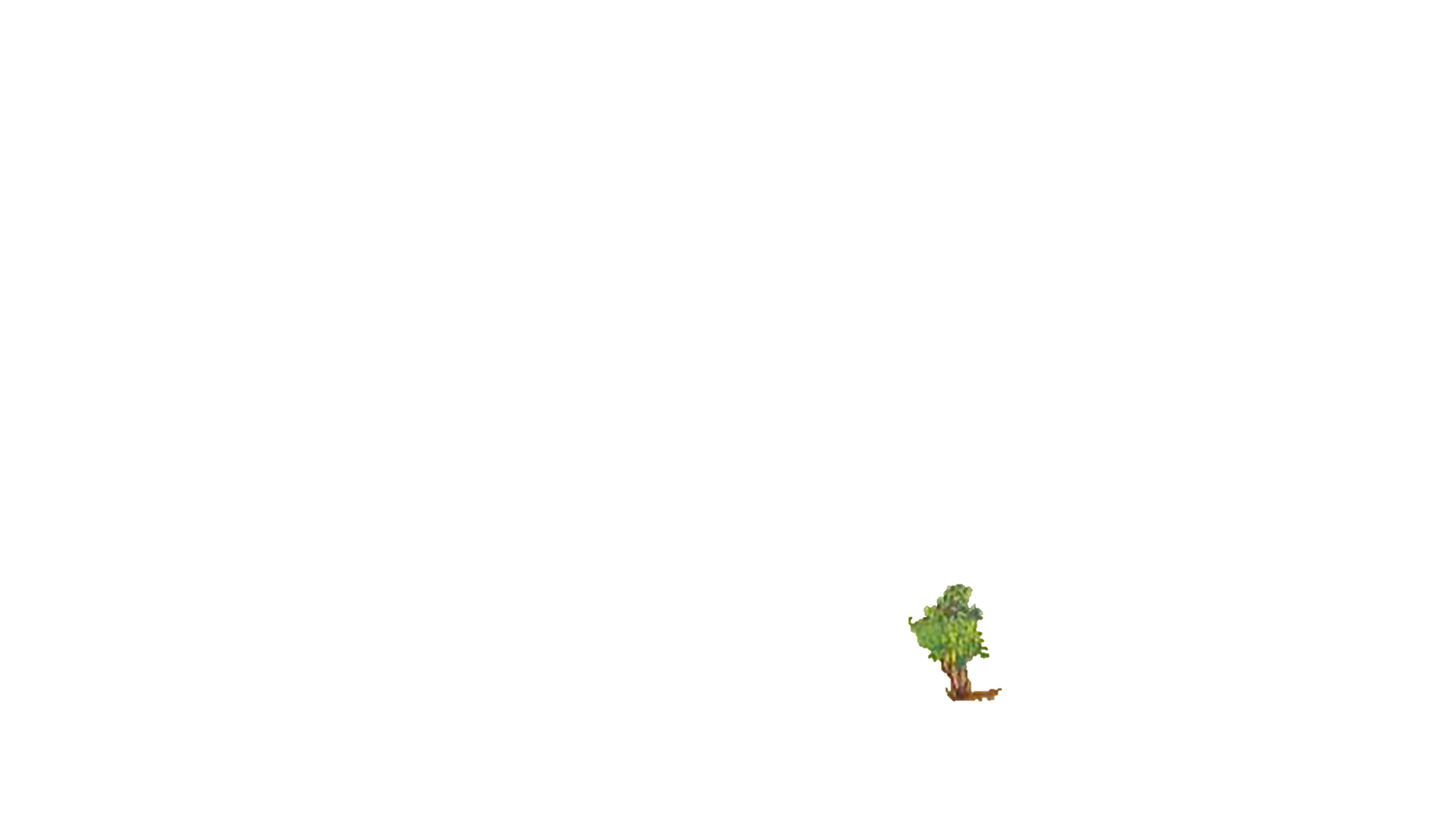 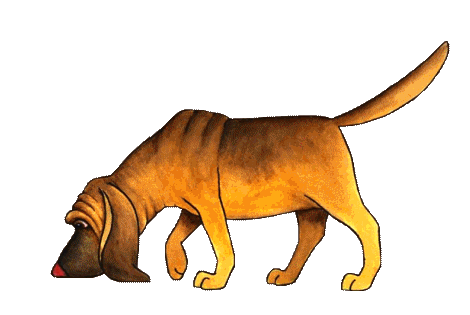 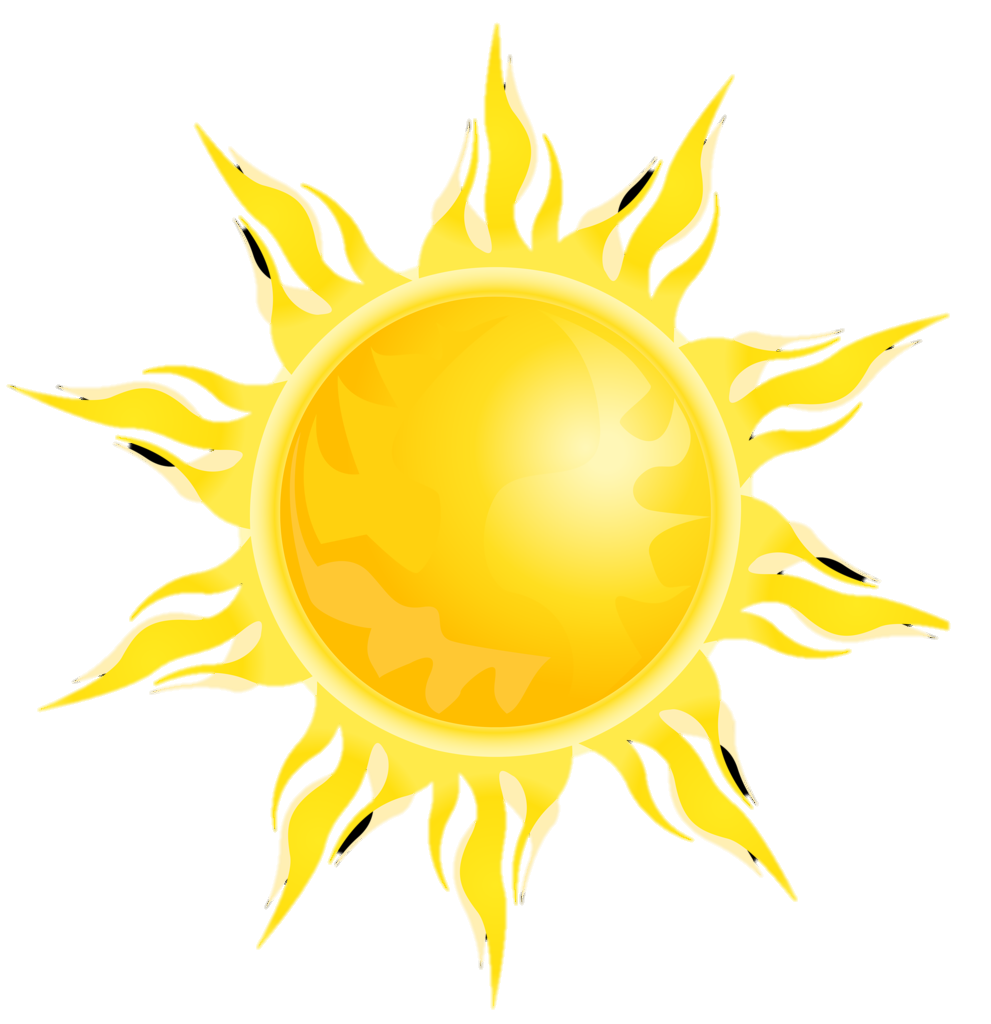 *Высоко над лесом летит самолёт. *Светит солнце.* Под сосной много маслят.
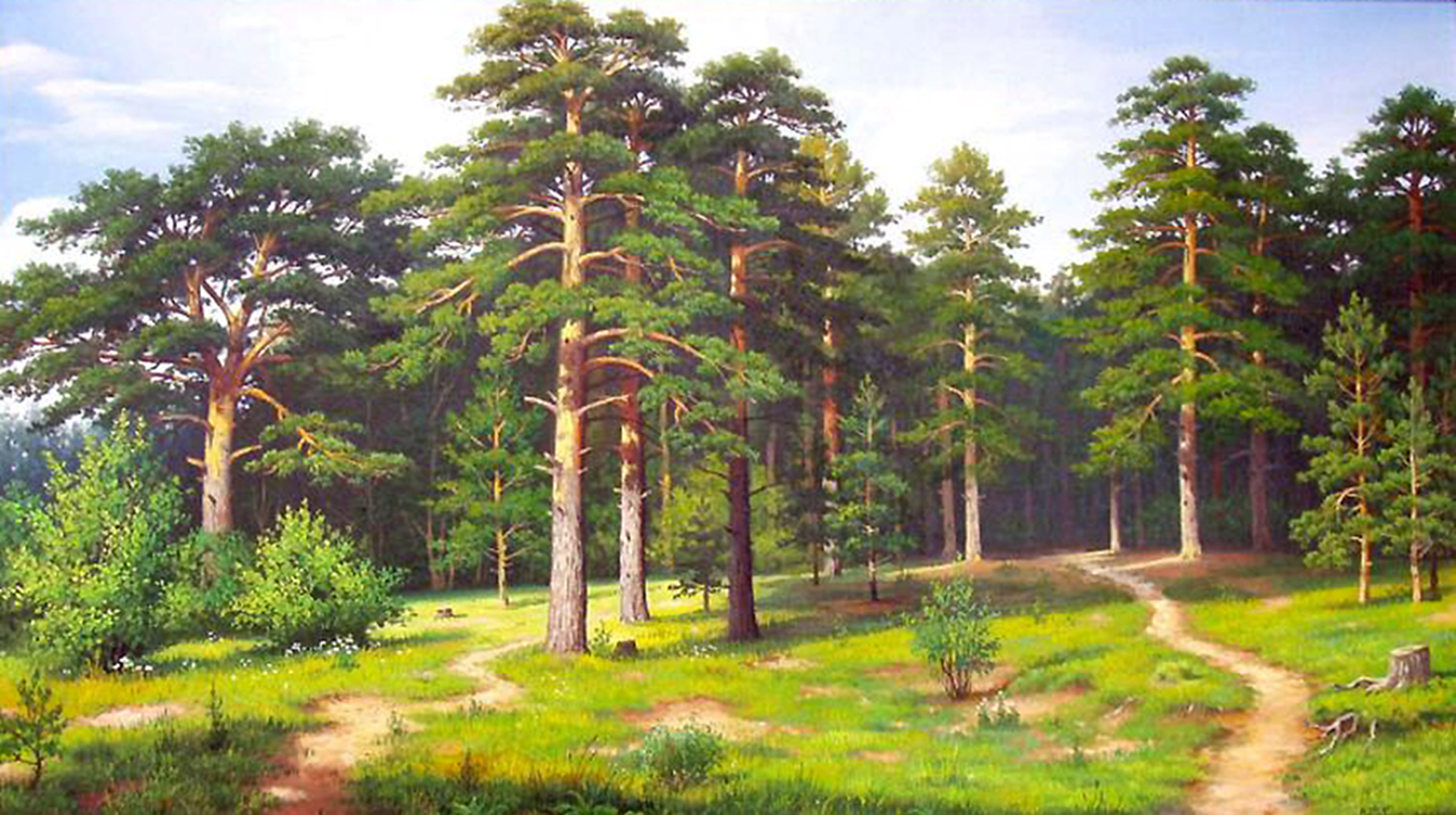 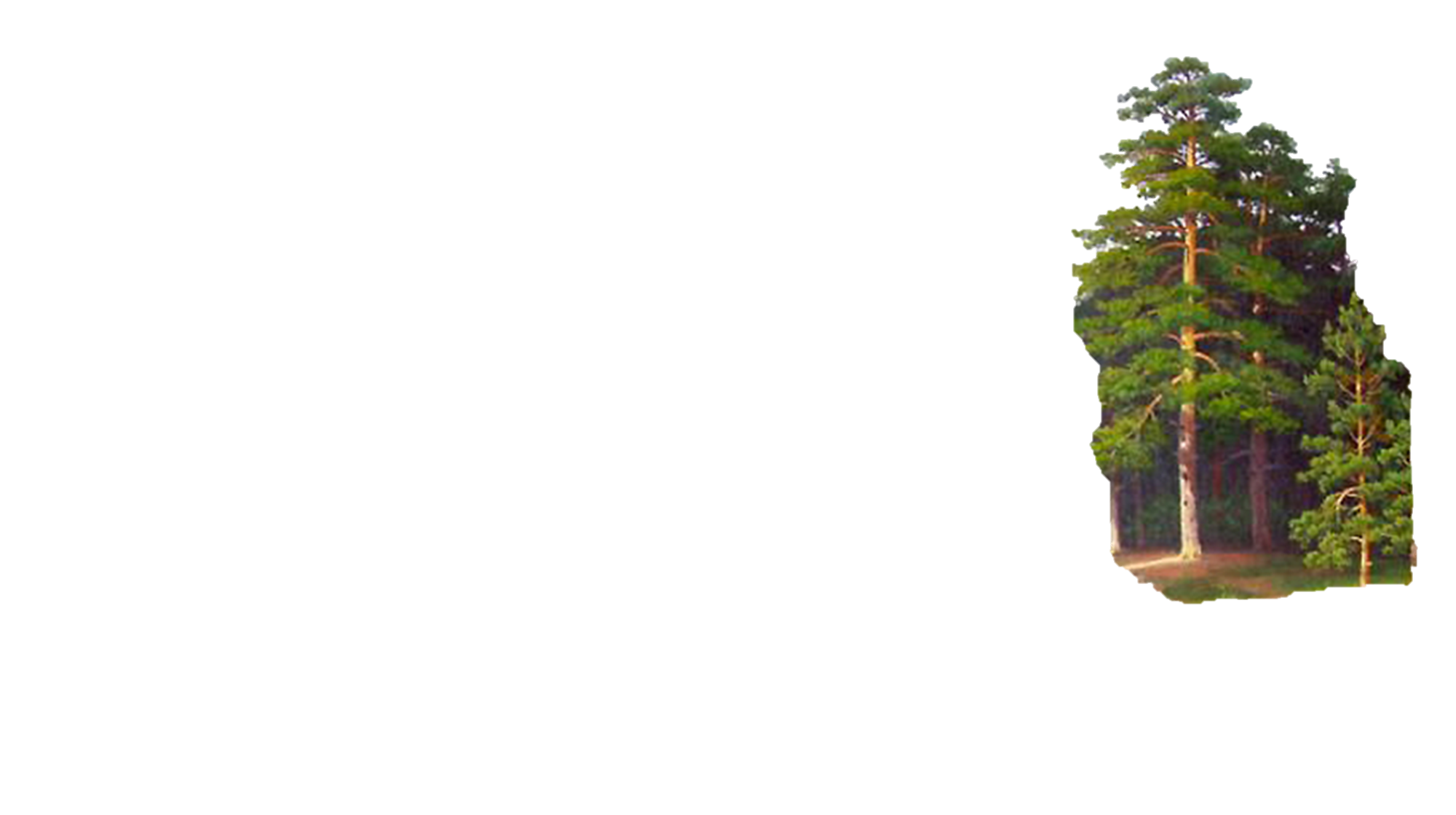 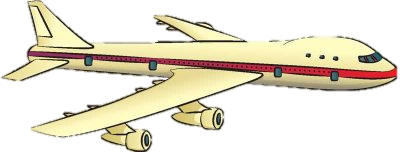 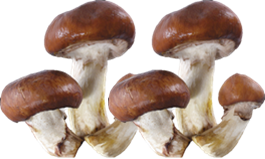 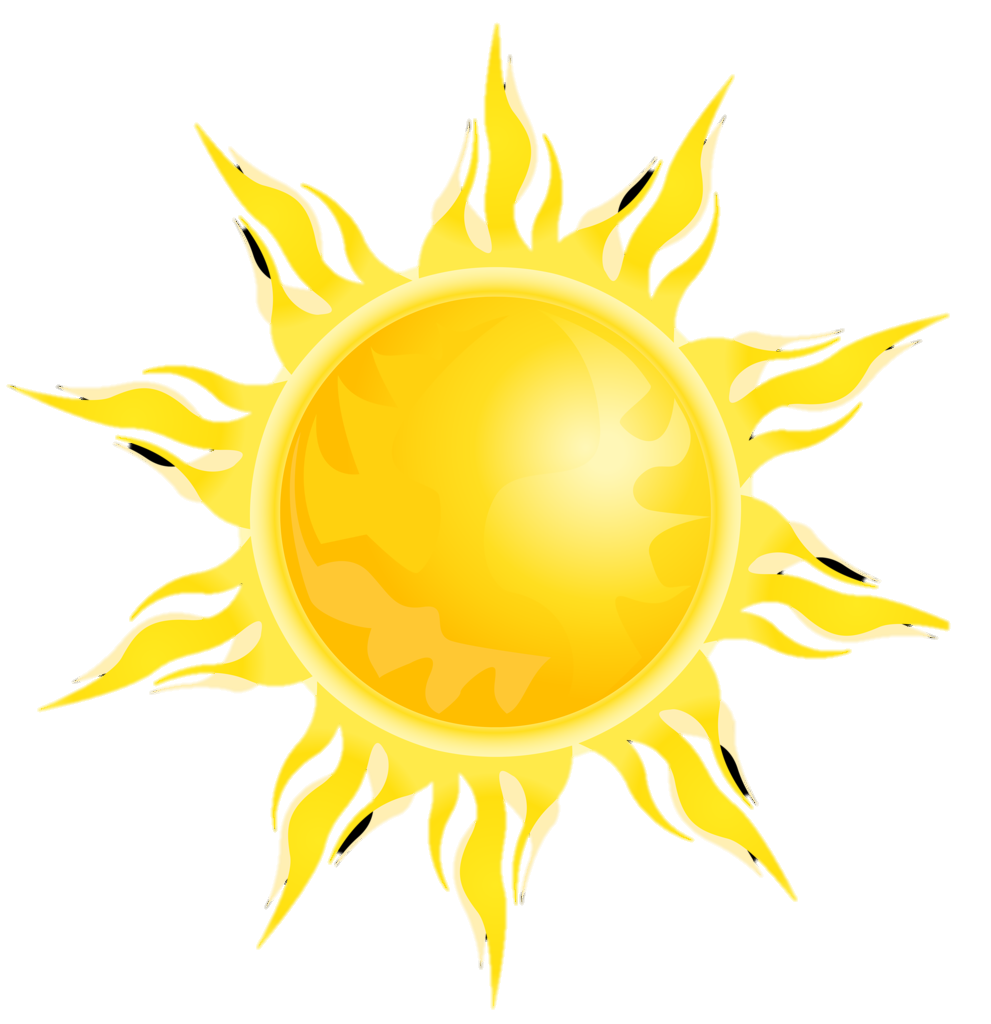 *У высокой сосны дед Саня видит лису. Остановился. -Спокойно! – сказал собаке дед Саня. Но собака лает на лису. *Лиса испугалась и в лес.
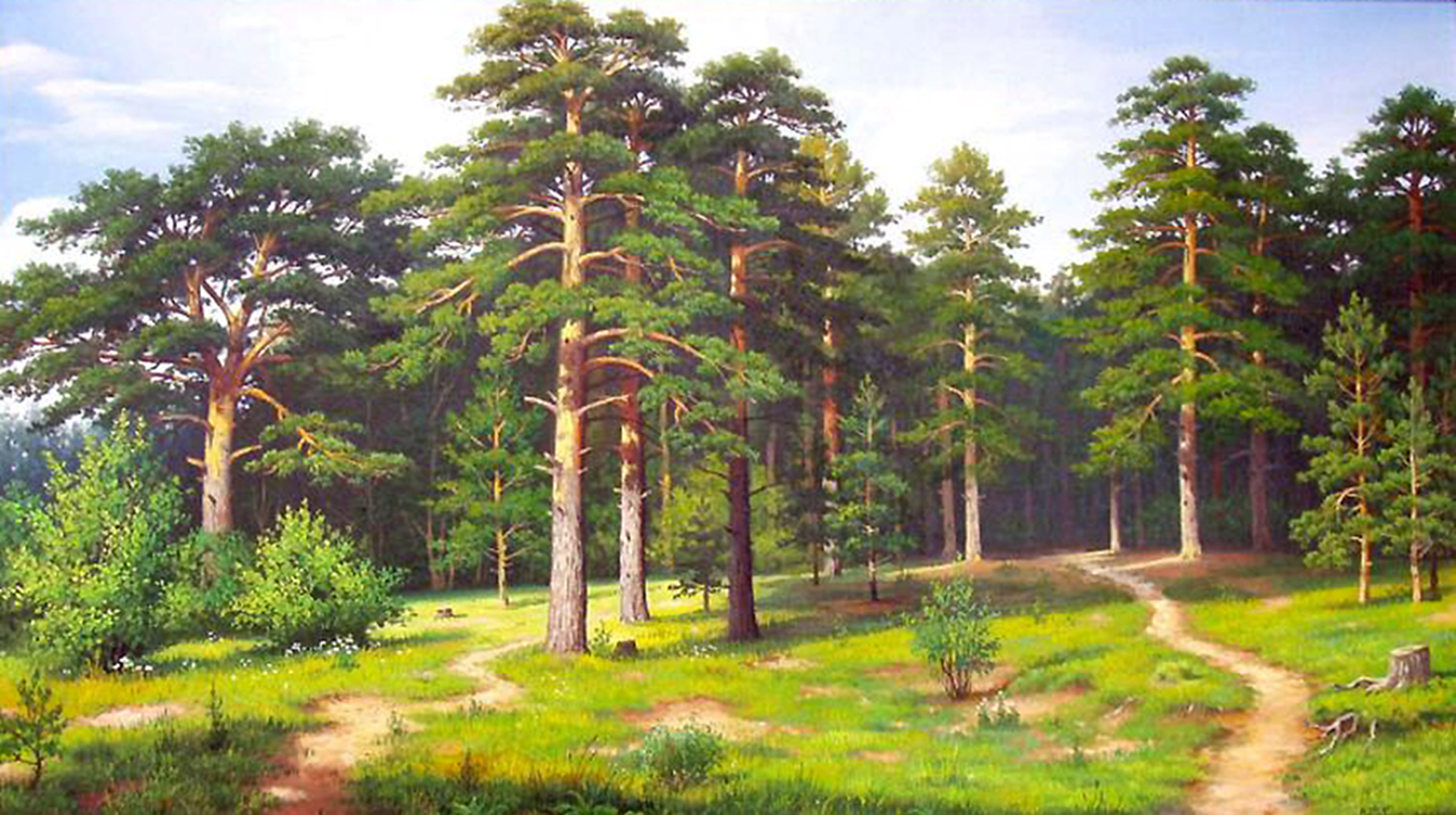 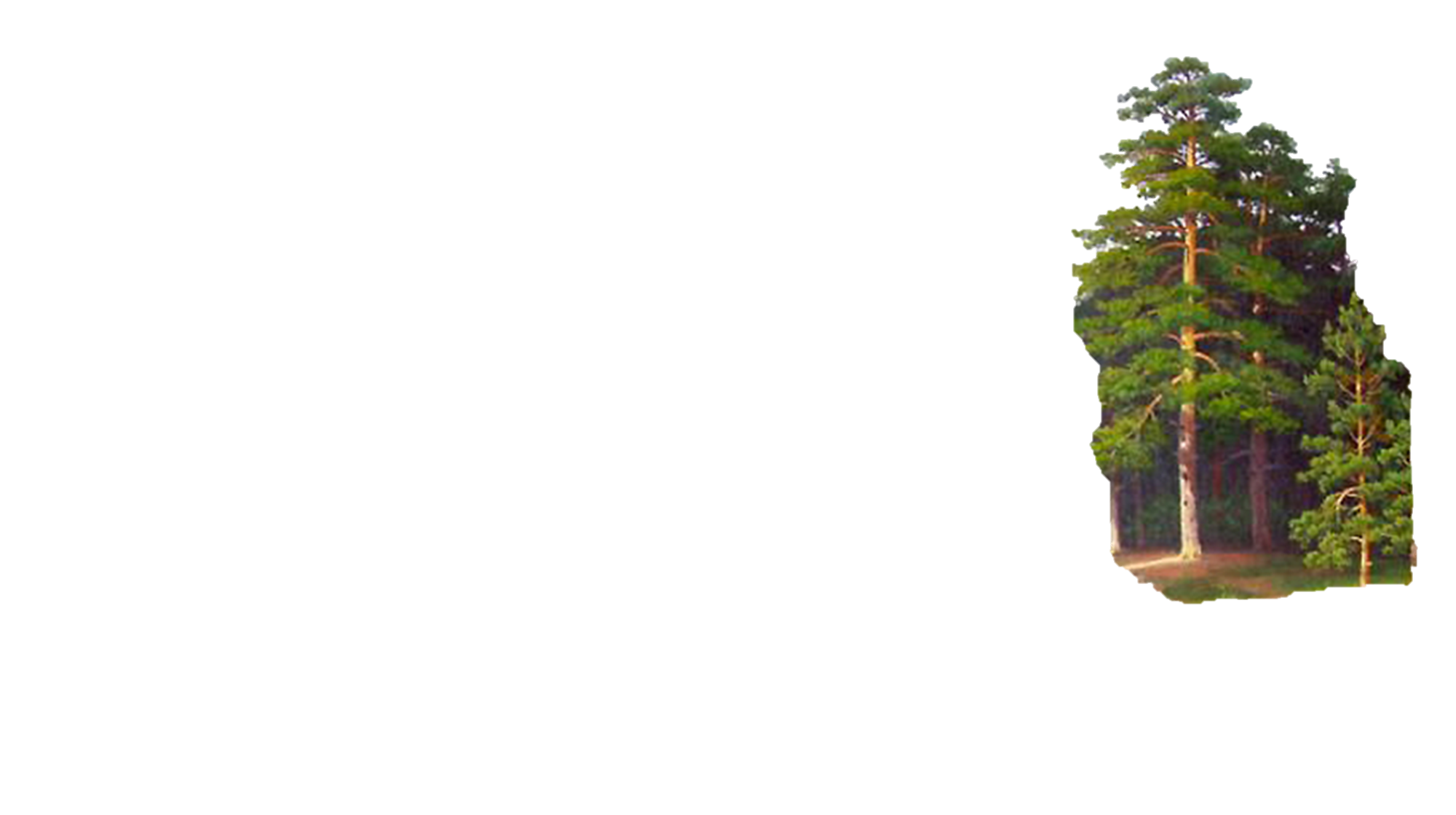 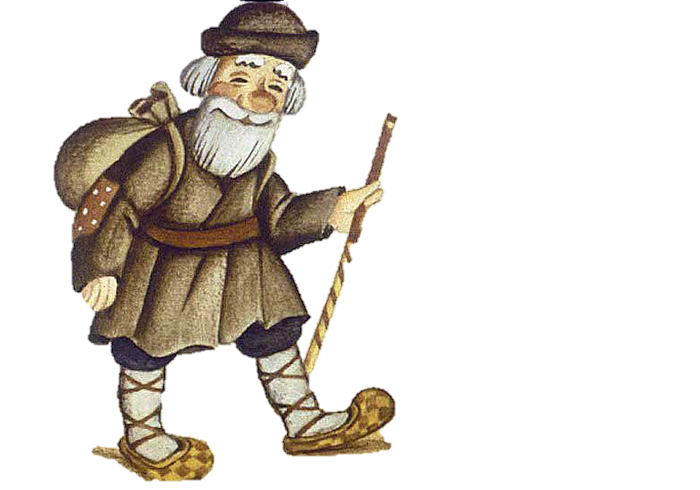 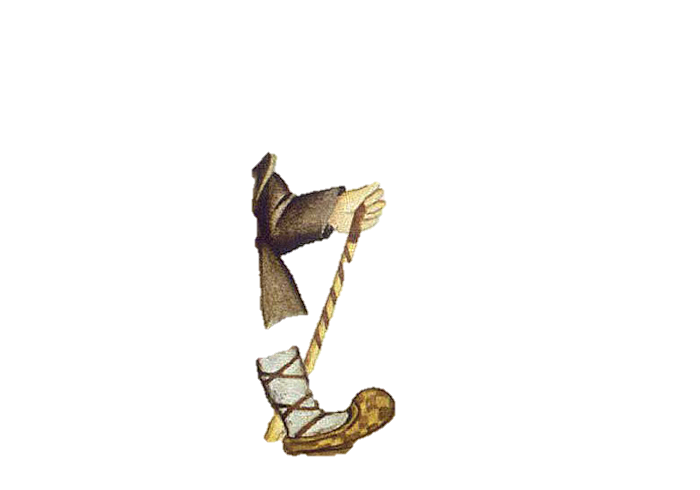 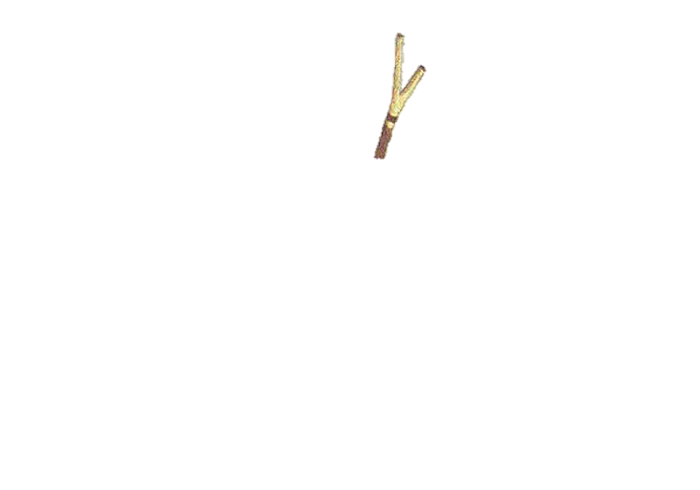 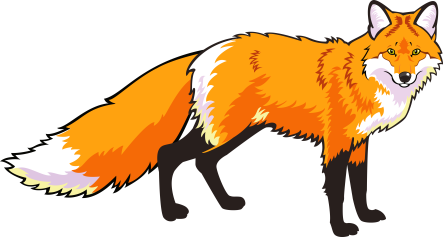 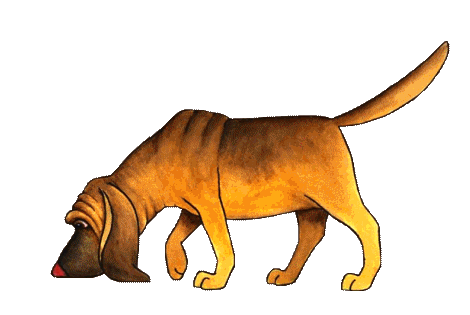 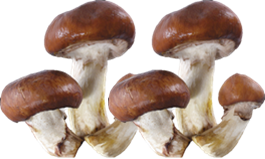 ИКТпри заучивании рассказов и стихов
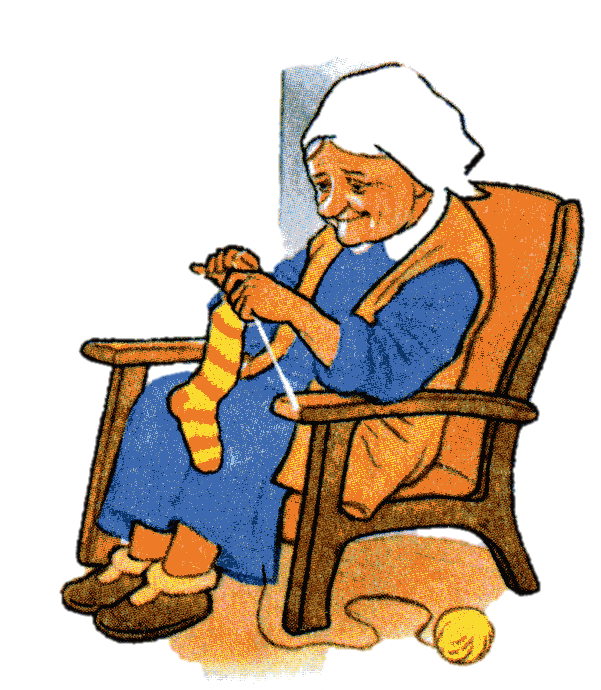 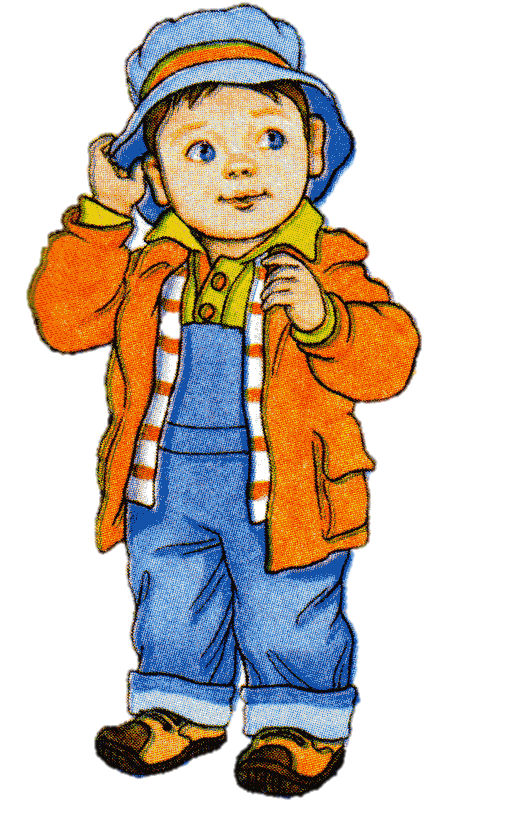 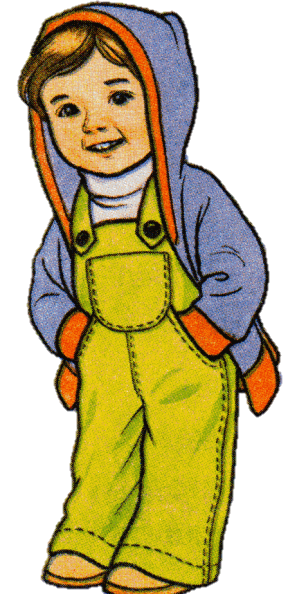 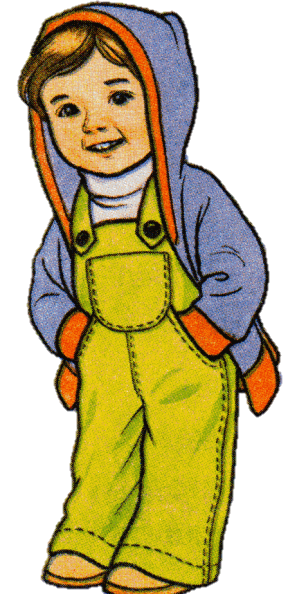 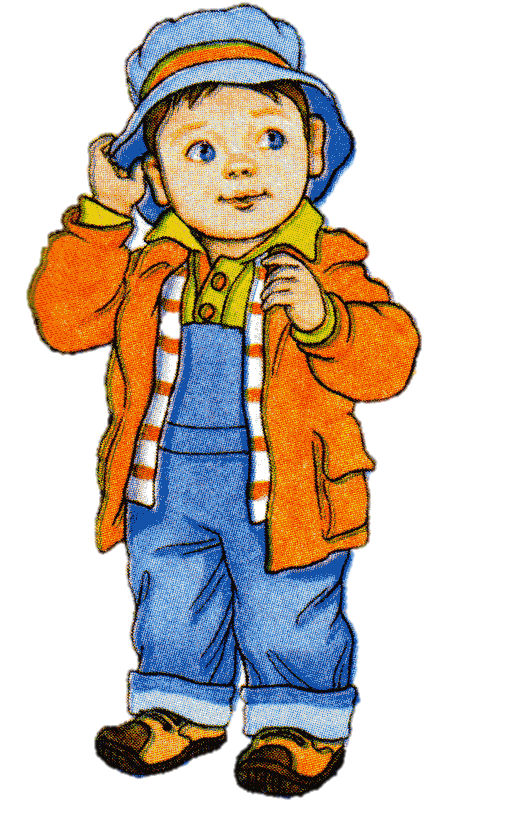 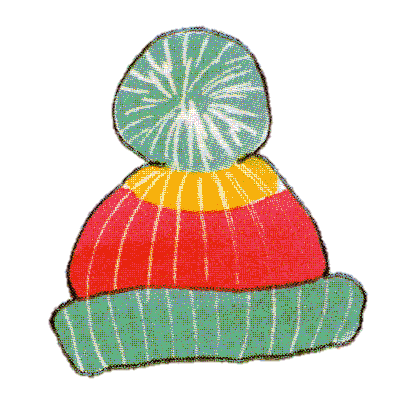 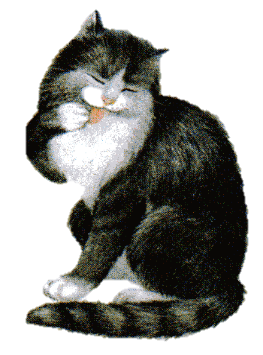 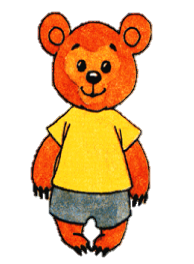 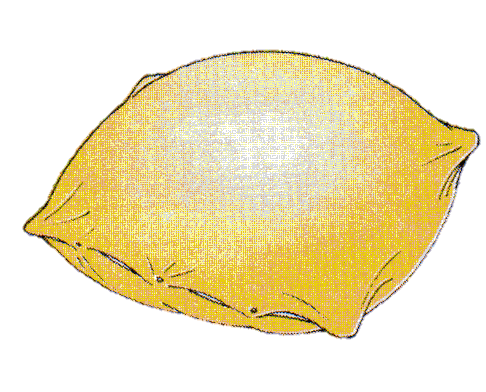 У бабушки внуки Паша и Даша. Бабушка вышивает мишку на шапке для Паши, 
кошку на подушке для Даши.
Благодарю за внимание!